Beleggersadvies
Uw docent
B.BUSSCHAERT bestuurder Mexem be
Onze adviezen zijn geen aan/verkoop opdrachten voor persoonlijke vermogensbeheer
Maar louter informatie  berichten
Fondsen overzicht
Obligaties overzicht
Aandelen overzicht
Met de hulp van VECTOR VEST UNIVERSITY TRAINING
UITGEVER  MANON BUSSCHAERT PIERSLN 113 KNOKKE-HEIST
11/29/2023
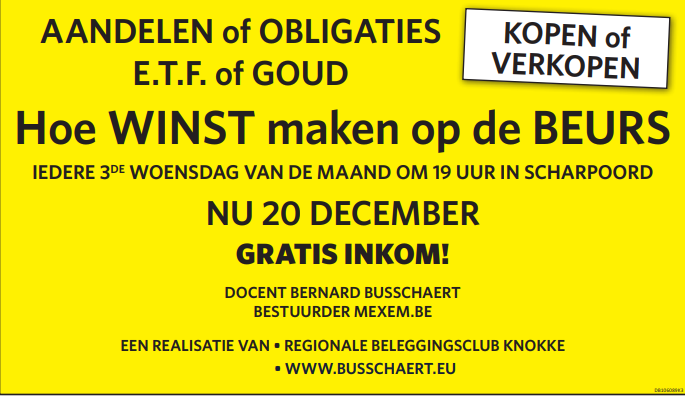 11/29/2023
2
Velen voorspellen een goud/zilver rally vanaf nu

Volledig akkoord ben ik niet want een stijgende goudprijs op de vervaldatum van de termijn duidt altijd dat er open ongedekte verkopen waren dus speculanten die denken dat goud moet/kan dalen.
Deze posities zijn uitsluitend in Chicago waarneembaar  dus een Amerikaanse aangelegenheid.

Doch nu goudmijnen kopen is aandelen kopen die extreem laag staan en die aan de huidige goudprijs maar op 20% noteren van wat ze zouden moeten noteren
Dus weinig risico’s en toch een hoge stijgingskans
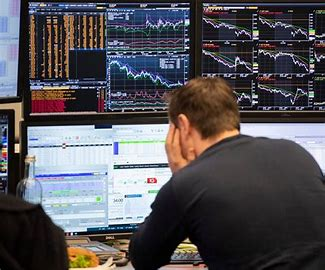 11/29/2023
3
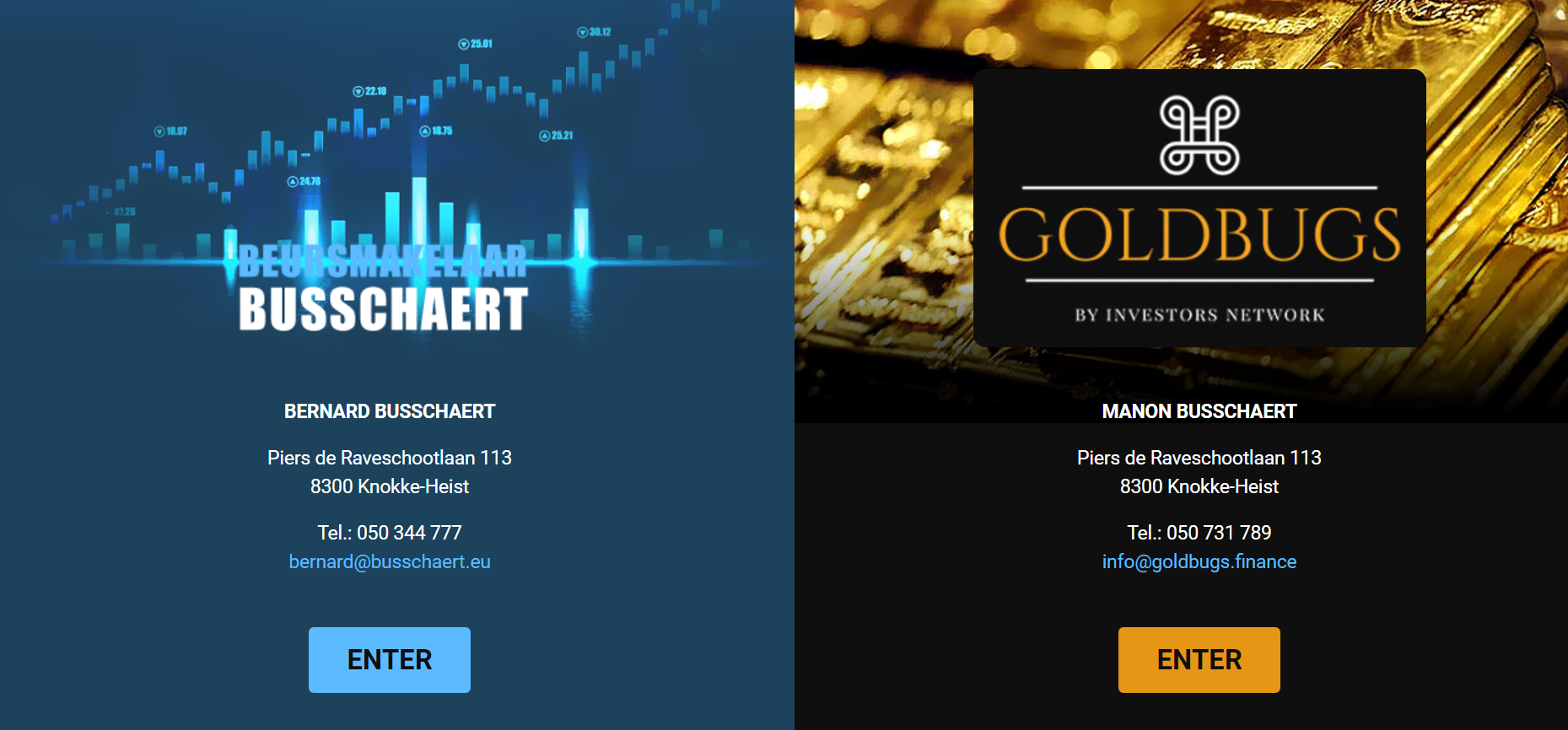 PRIVATE PORTFOLIO MASTERS
UW GOUDBANK
11/29/2023
4
Mexem=https://advisor.mexem.com/login
Of op kantoor,,,,most easy iedere week openen nieuwe klanten rekeningen!!
11/29/2023
5
Technische en fundamentele analyse van onze economie ;financiële wereld en
aandelen beurzen
11/29/2023
6
5
20/02/16
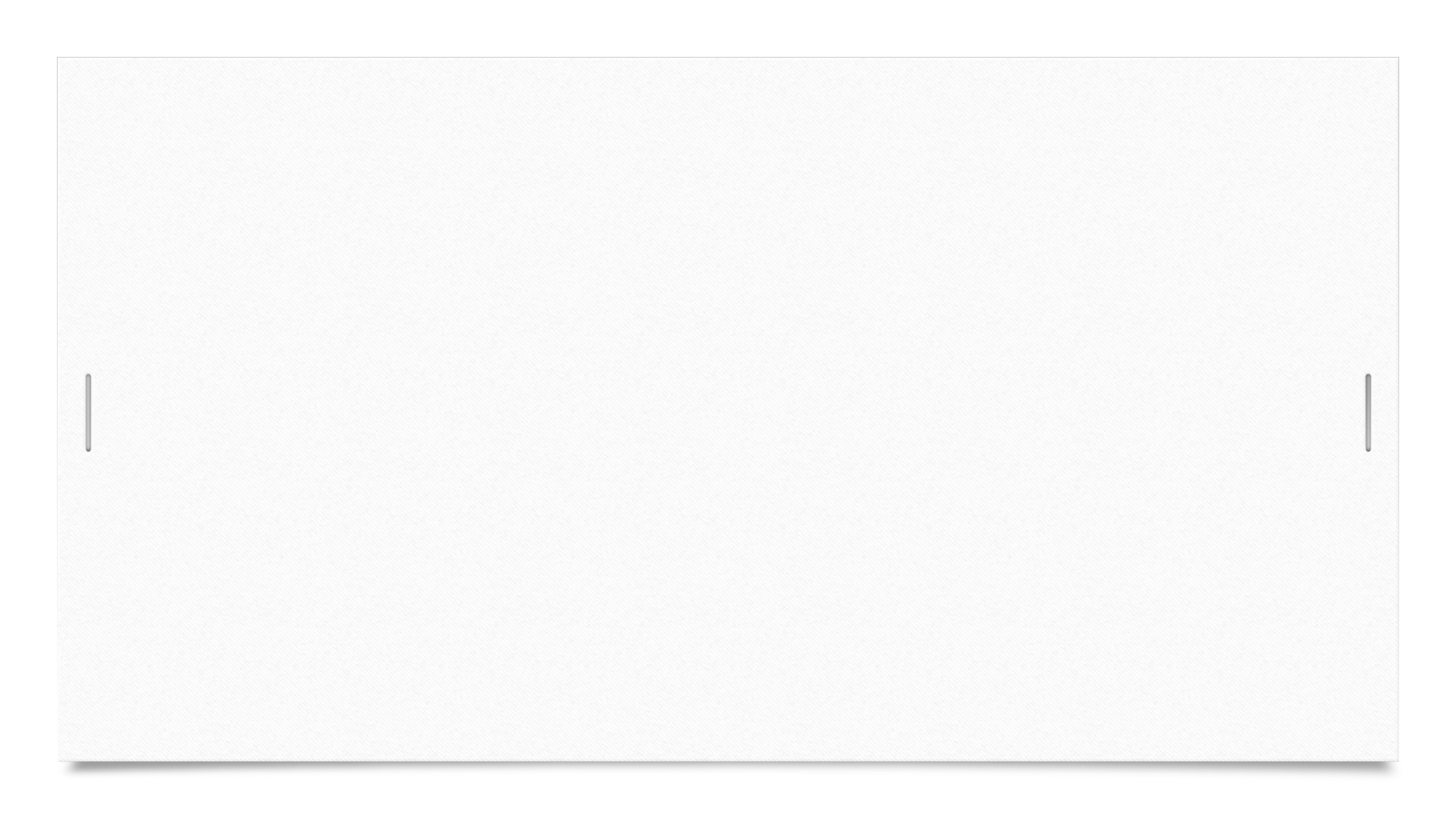 Deze Amerikaanse technologiereuzen – Meta, Apple, Alphabet, Amazon, NVIDIA, Tesla en Microsoft –
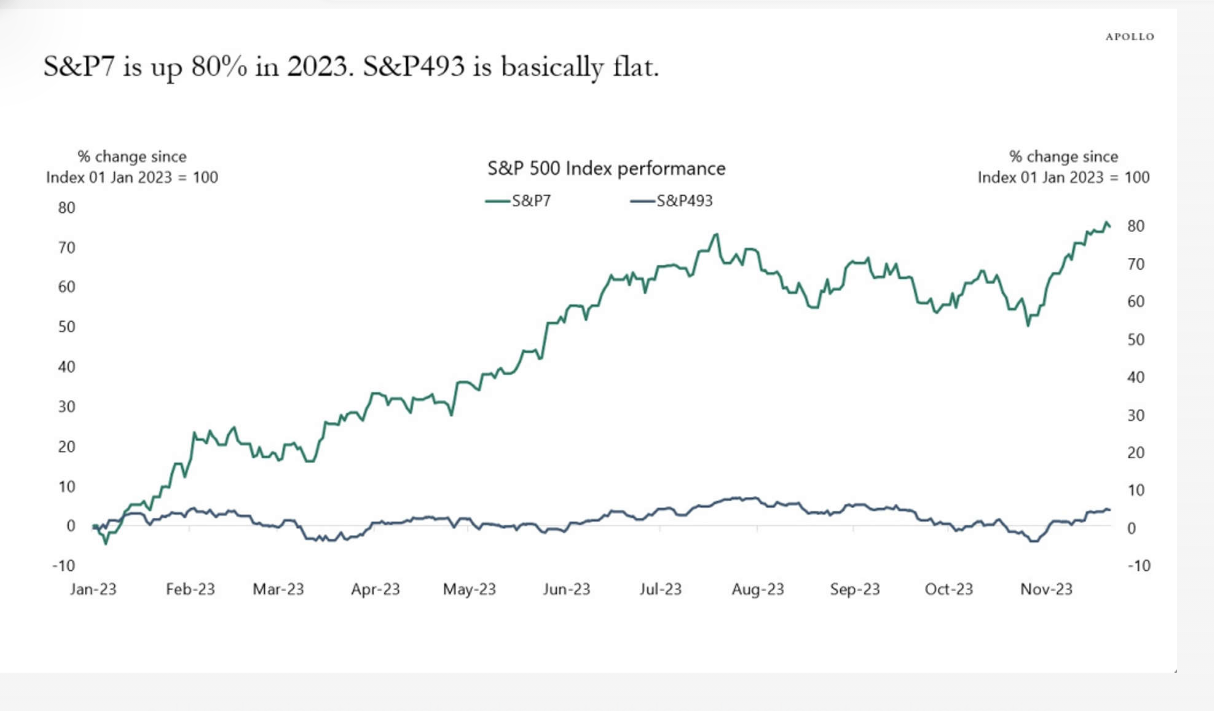 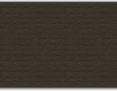 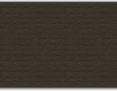 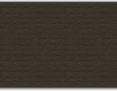 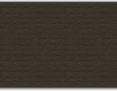 11/29/2023
7
De 7 internet aandelen bepalen de sp 500 index ,,,,7 aandelen op 500 DUS DIT BEELD IS COMPLEET  VALS
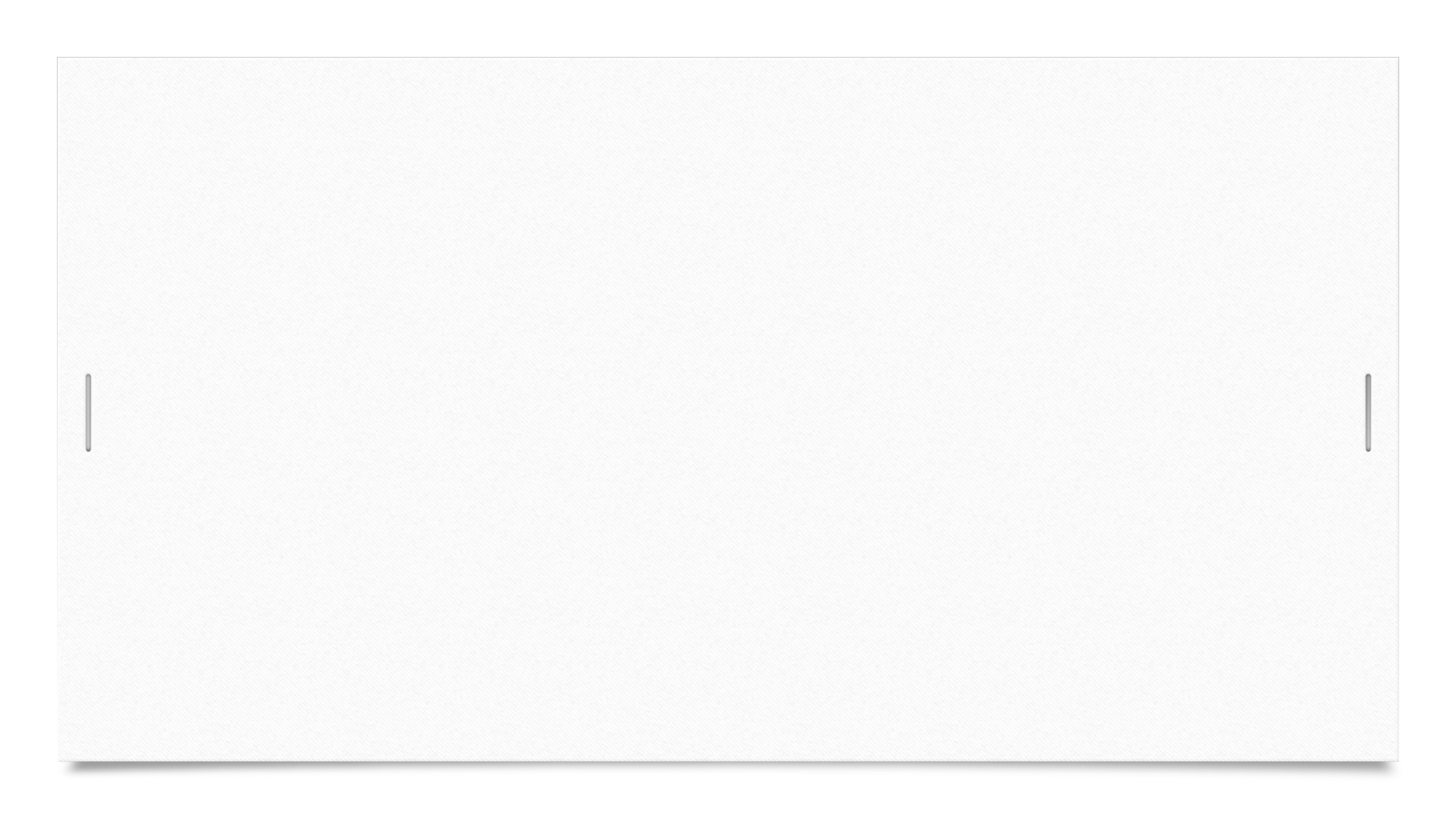 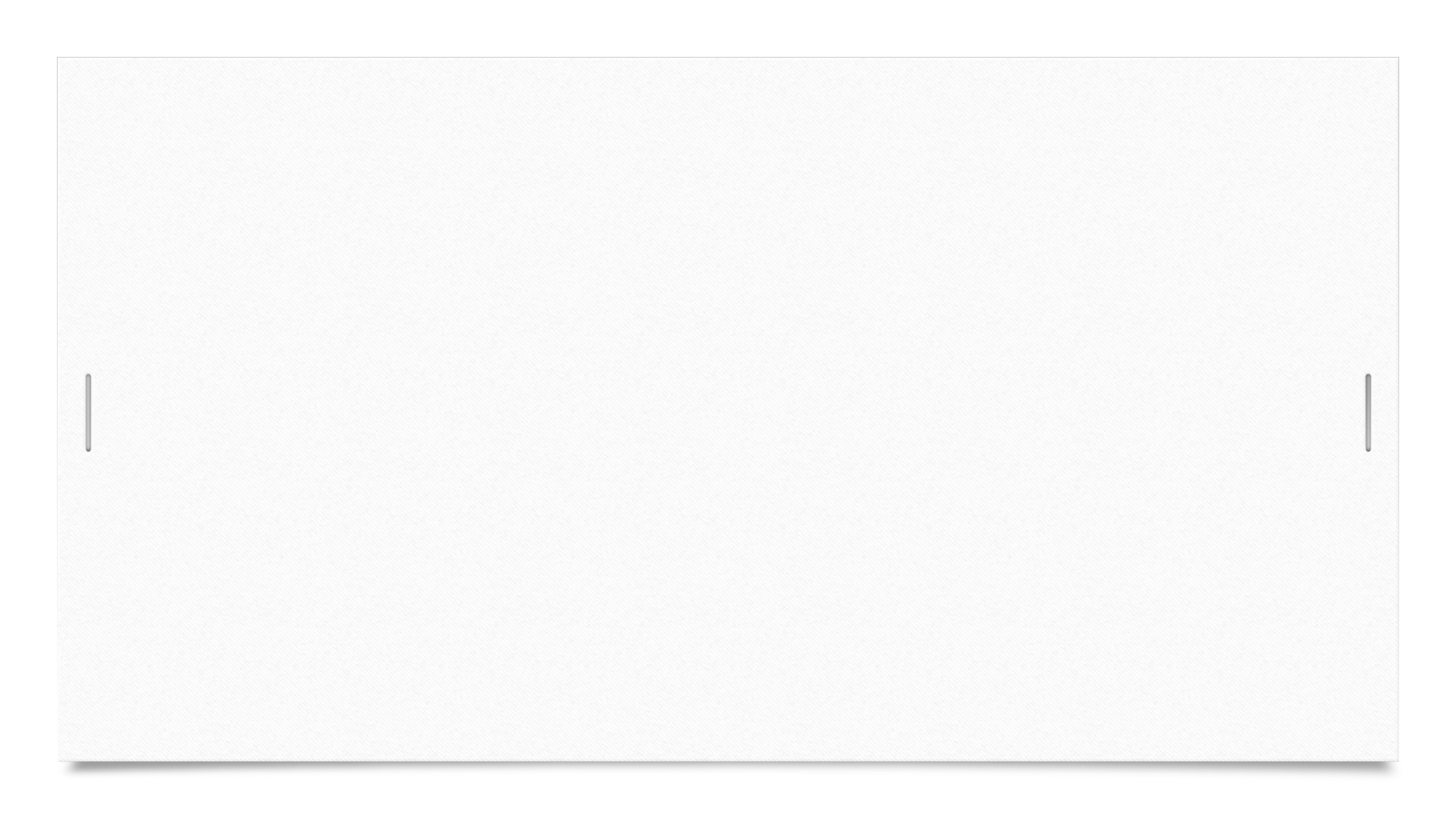 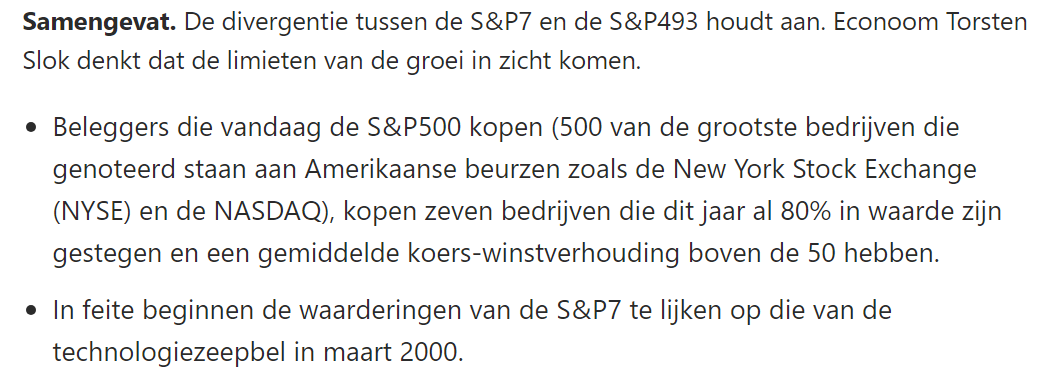 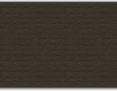 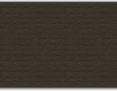 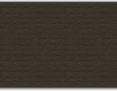 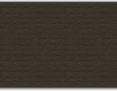 11/29/2023
8
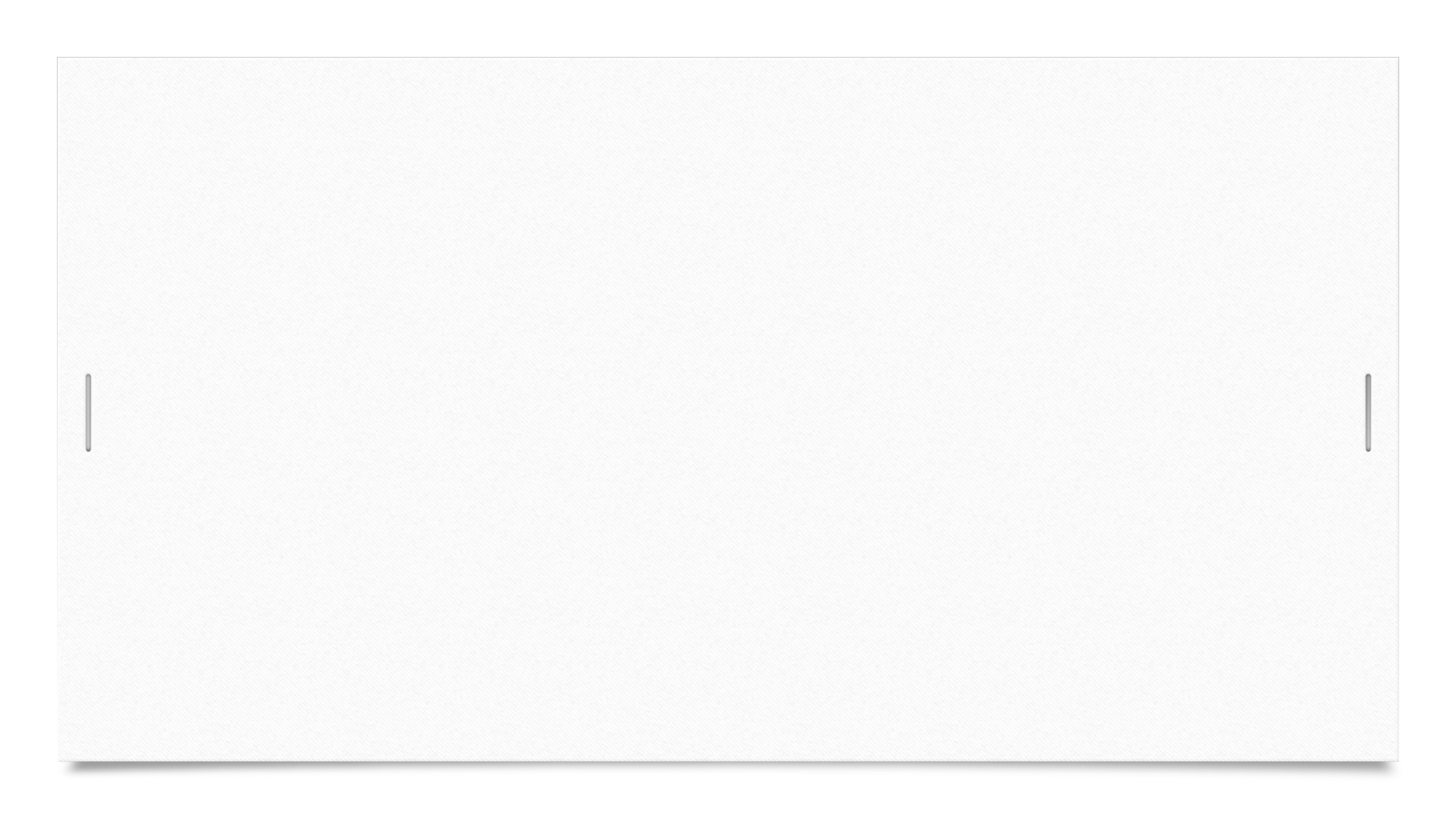 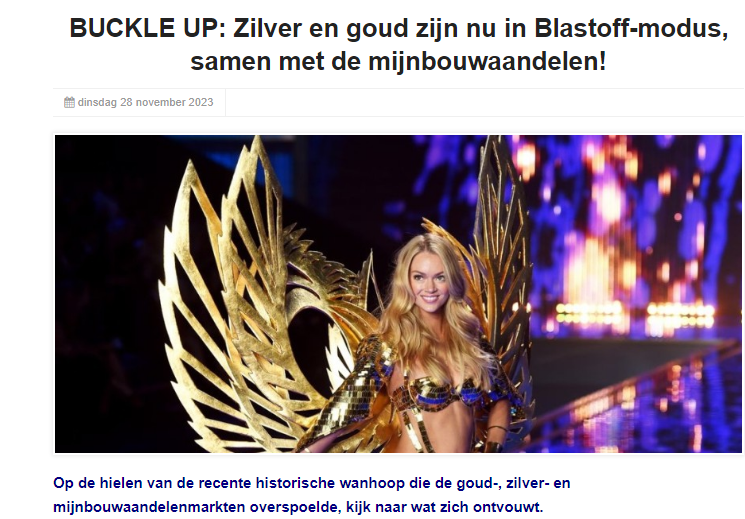 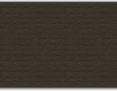 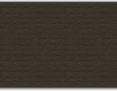 11/29/2023
9
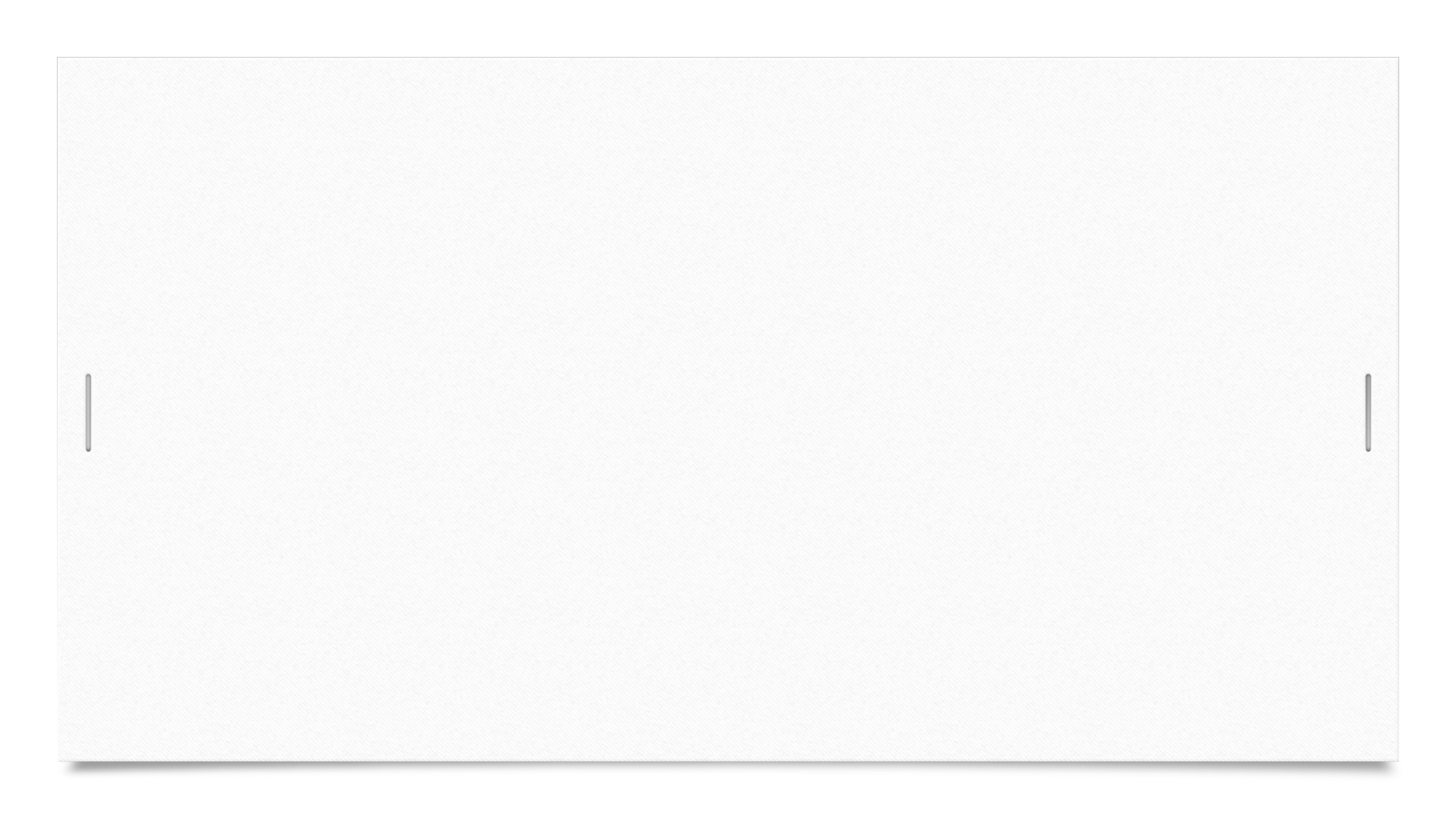 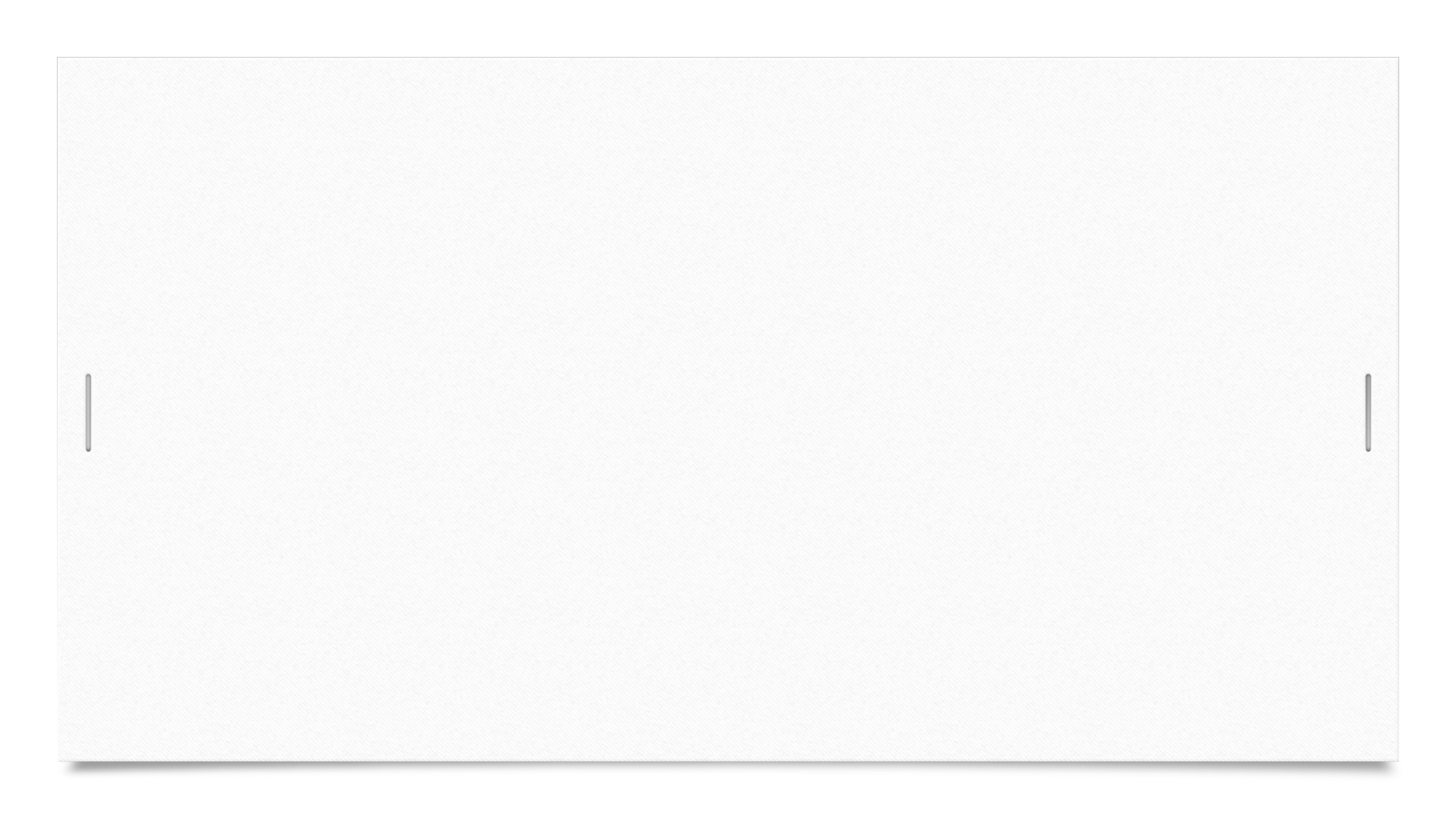 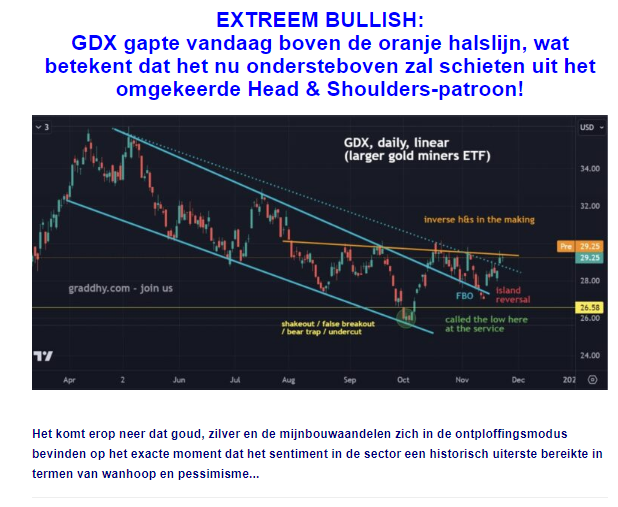 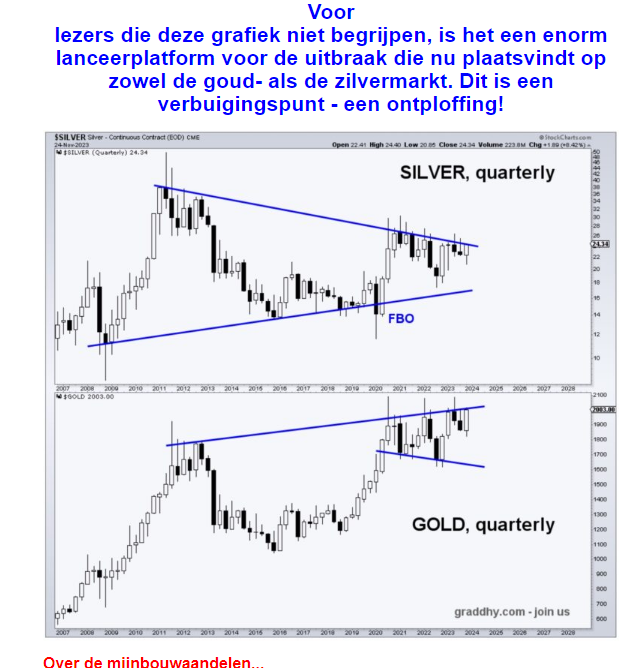 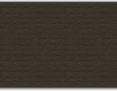 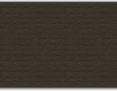 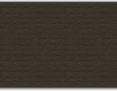 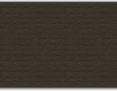 11/29/2023
10
11/29/2023
11
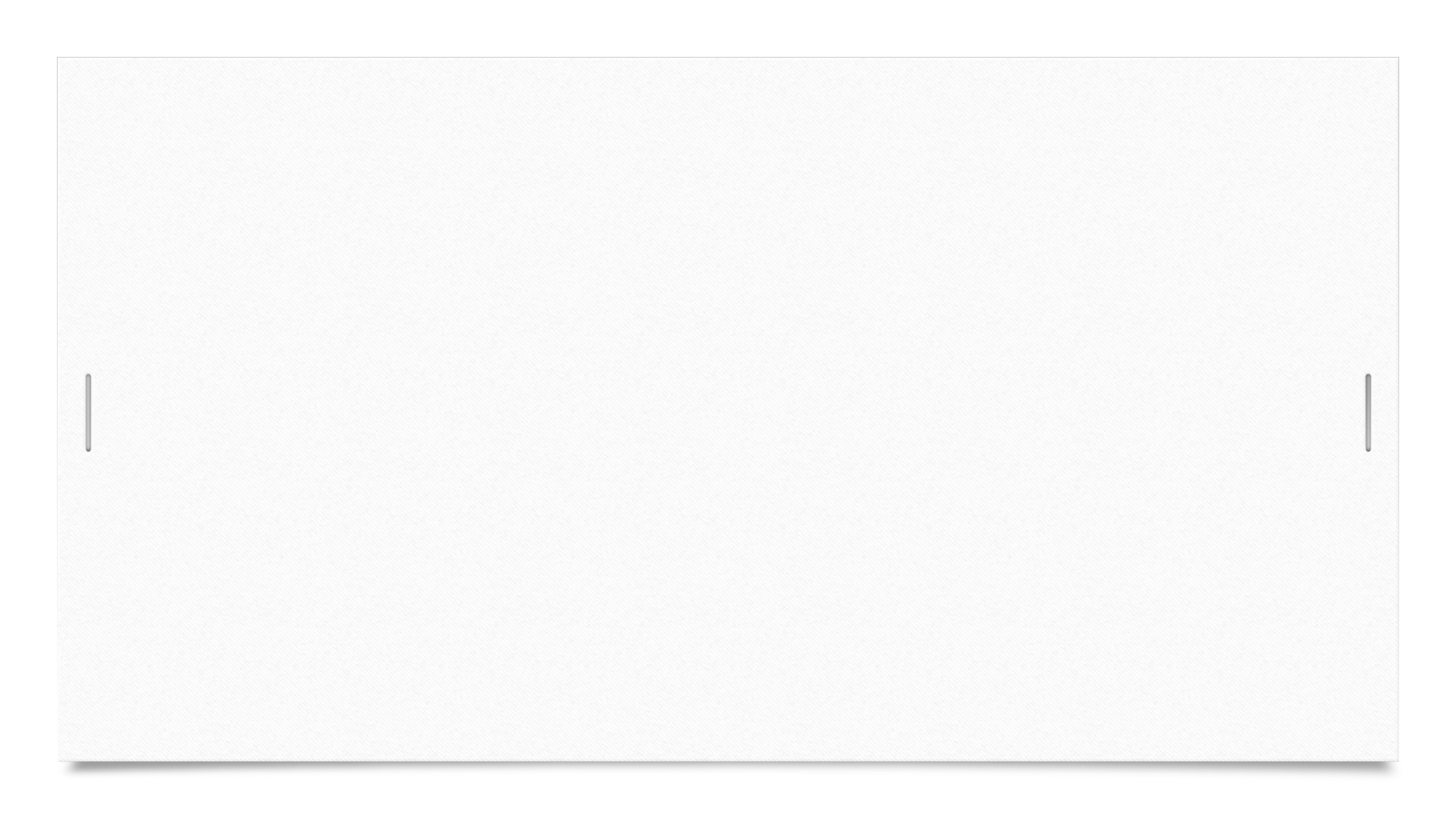 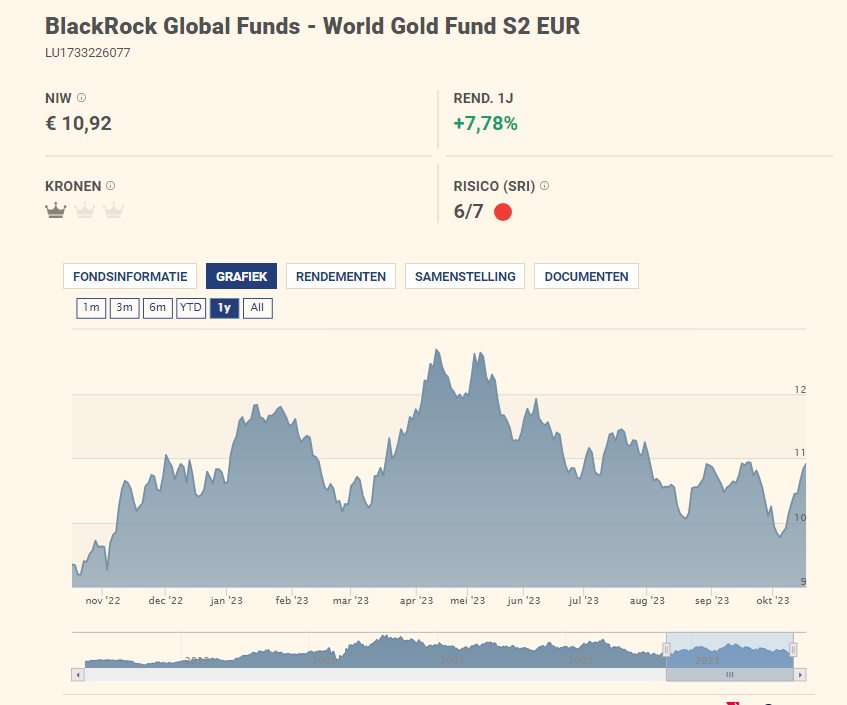 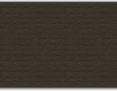 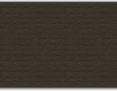 11/29/2023
12
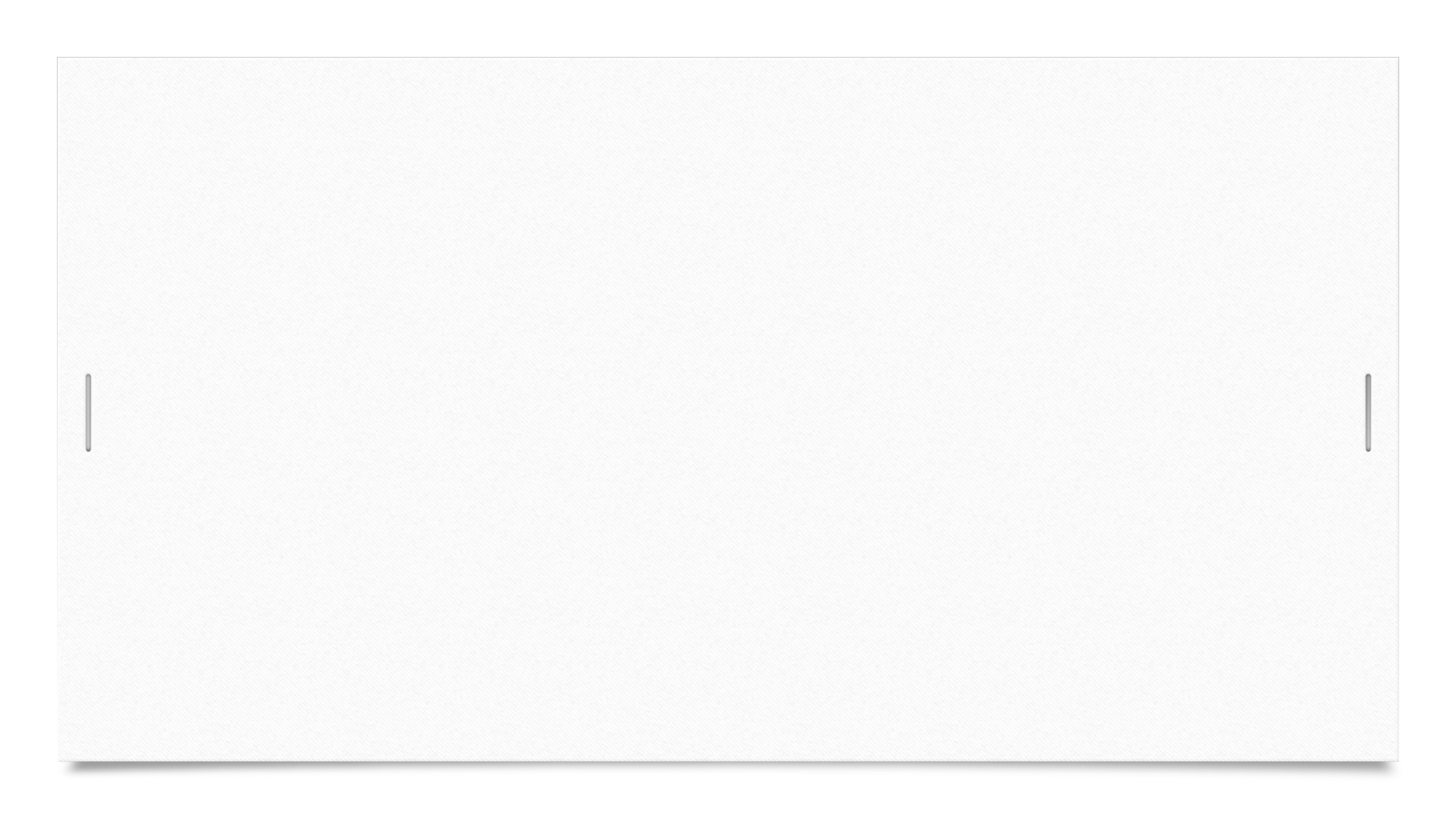 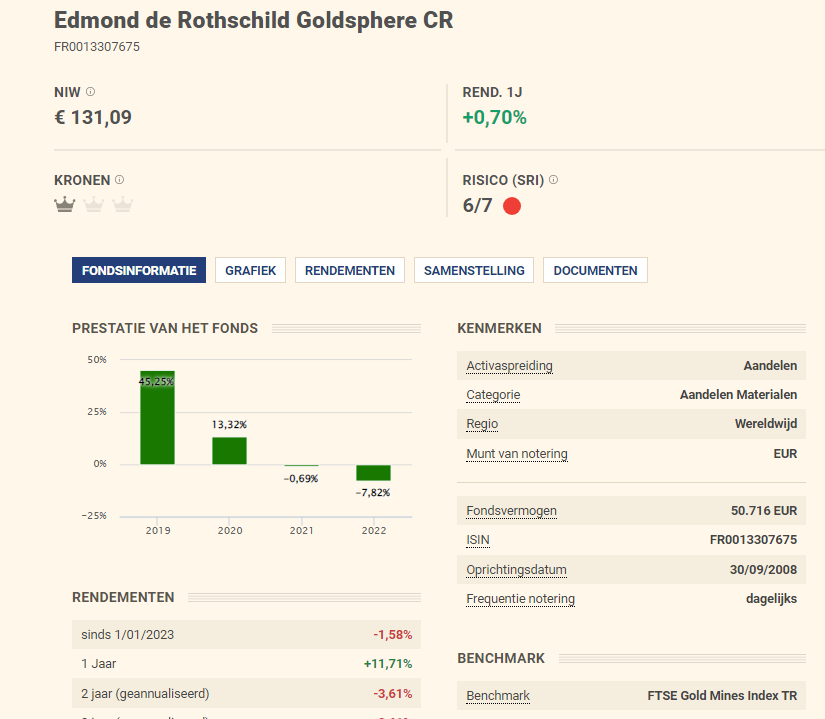 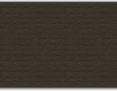 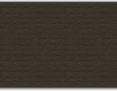 11/29/2023
13
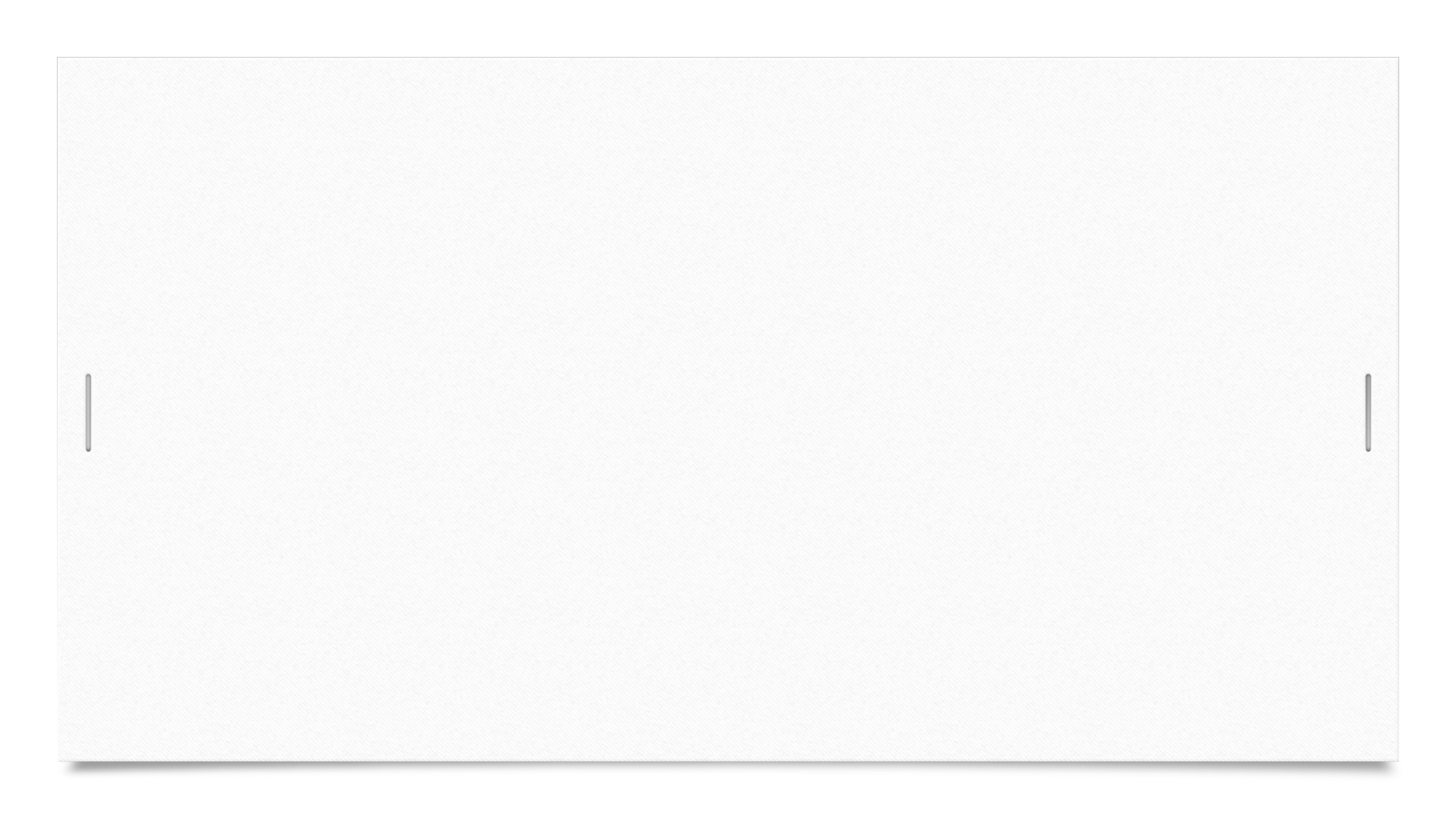 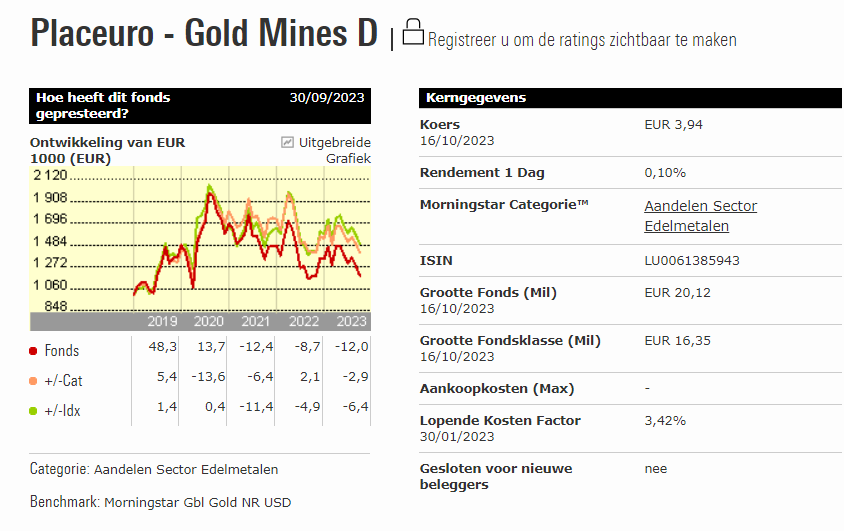 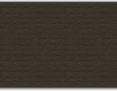 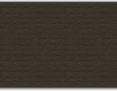 11/29/2023
14
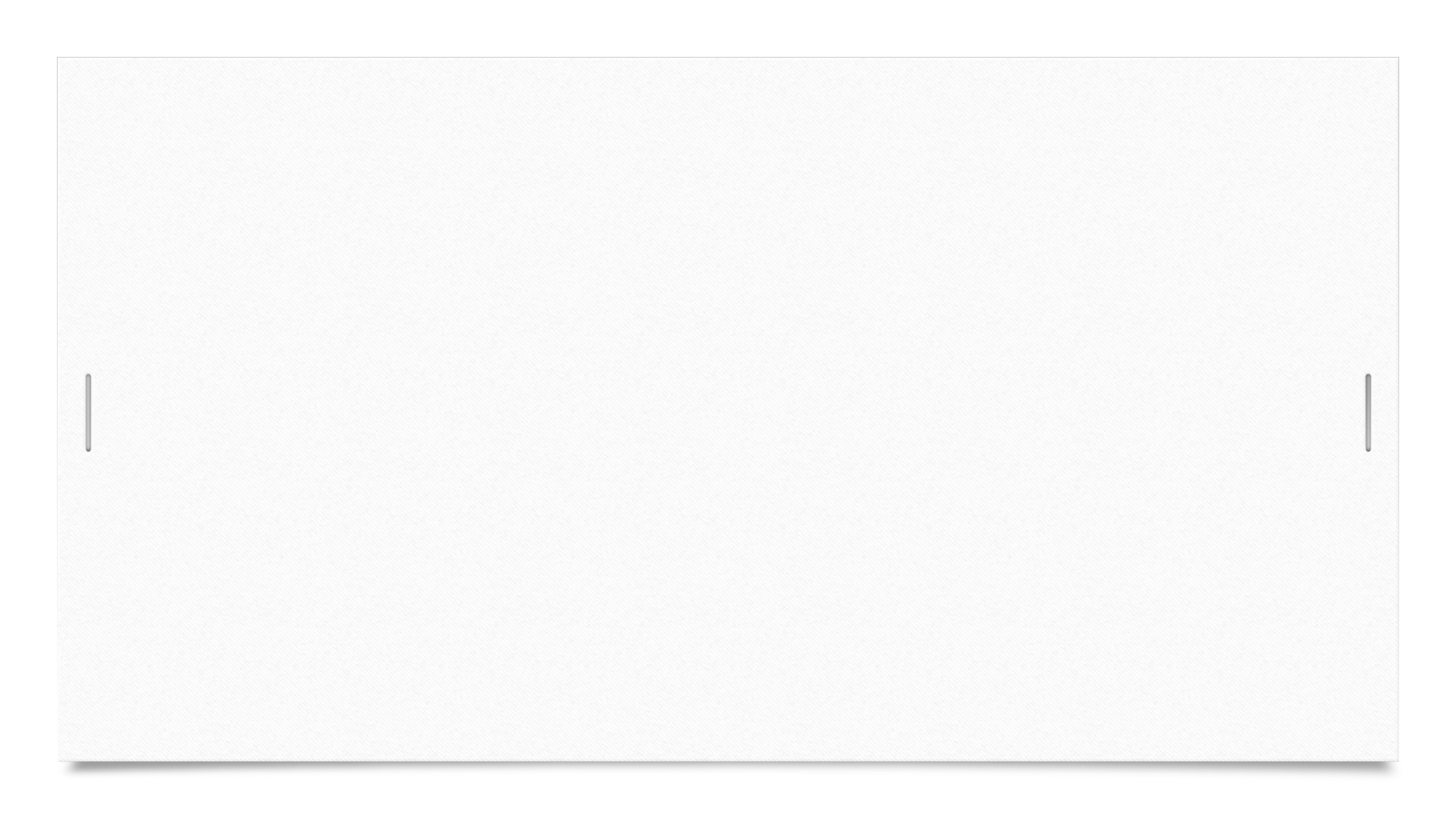 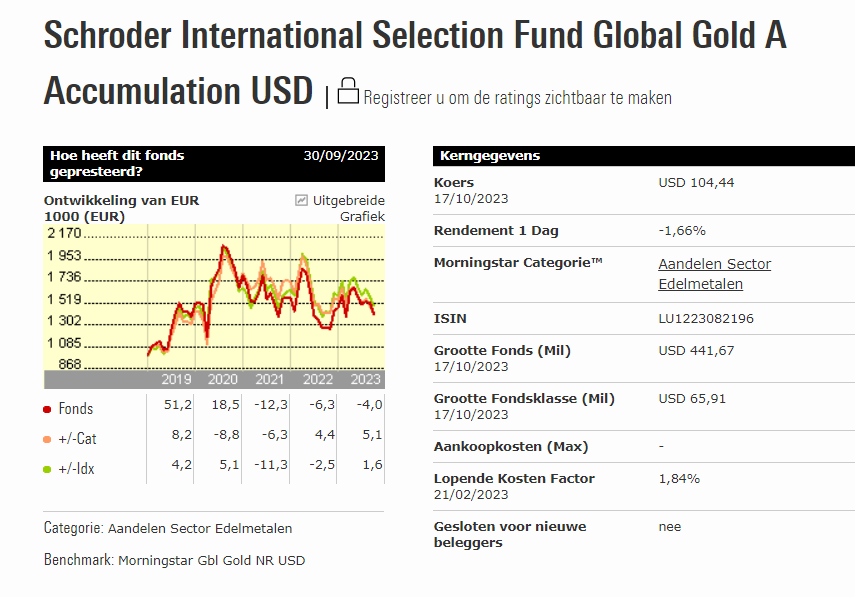 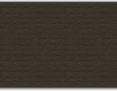 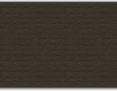 11/29/2023
15
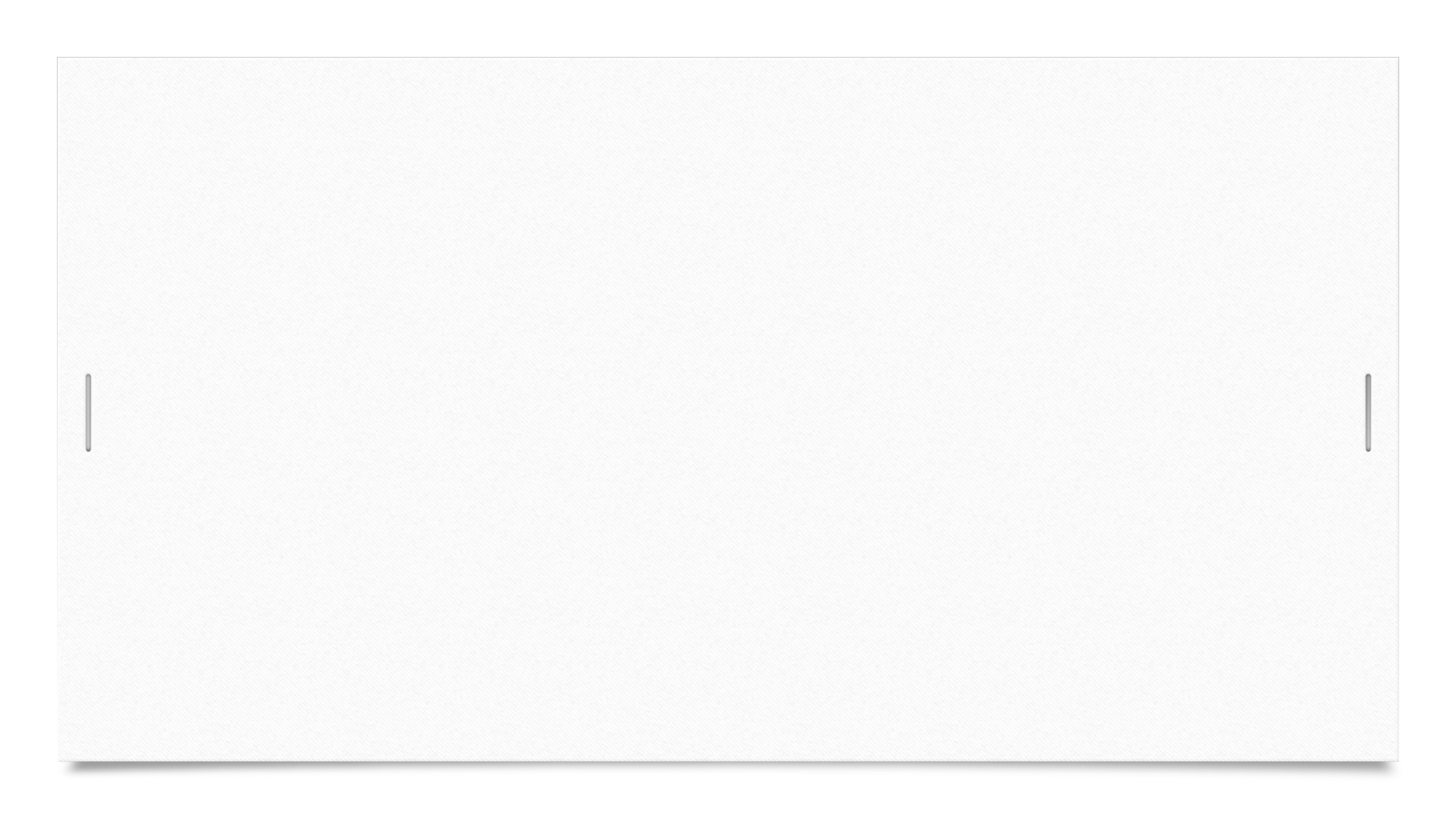 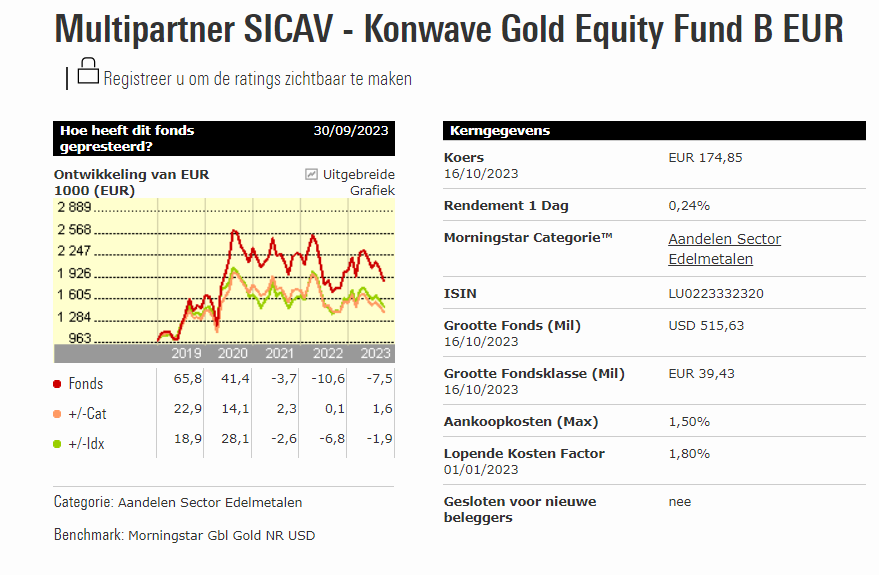 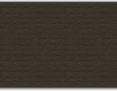 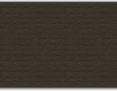 11/29/2023
16
Bedrijfsobligaties in €.
Selectie van emissie van euro-obligaties in verschillende munten
Courtasy by Goldwasser exchange ;luxembourg stock exchange
11/29/2023
17
18
20/02/16
Nieuwe obligaties --
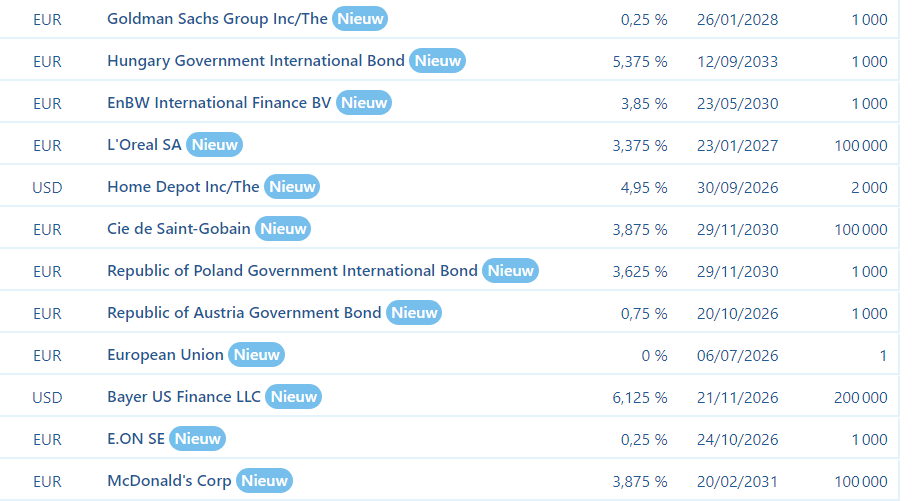 11/29/2023
18
Opgelet een koersdoel is een hypothetische cijfer dat wij naar voor
schuiven als streefdoel maar daarom niet altijd bereikt zal worden!!
Let op al uw aankopen en verkopen steeds te bespreken met je adviseur
11/29/2023
19
23
Onze koop-
signalen
Beste goudmijnen in de wereld
20
11/29/2023
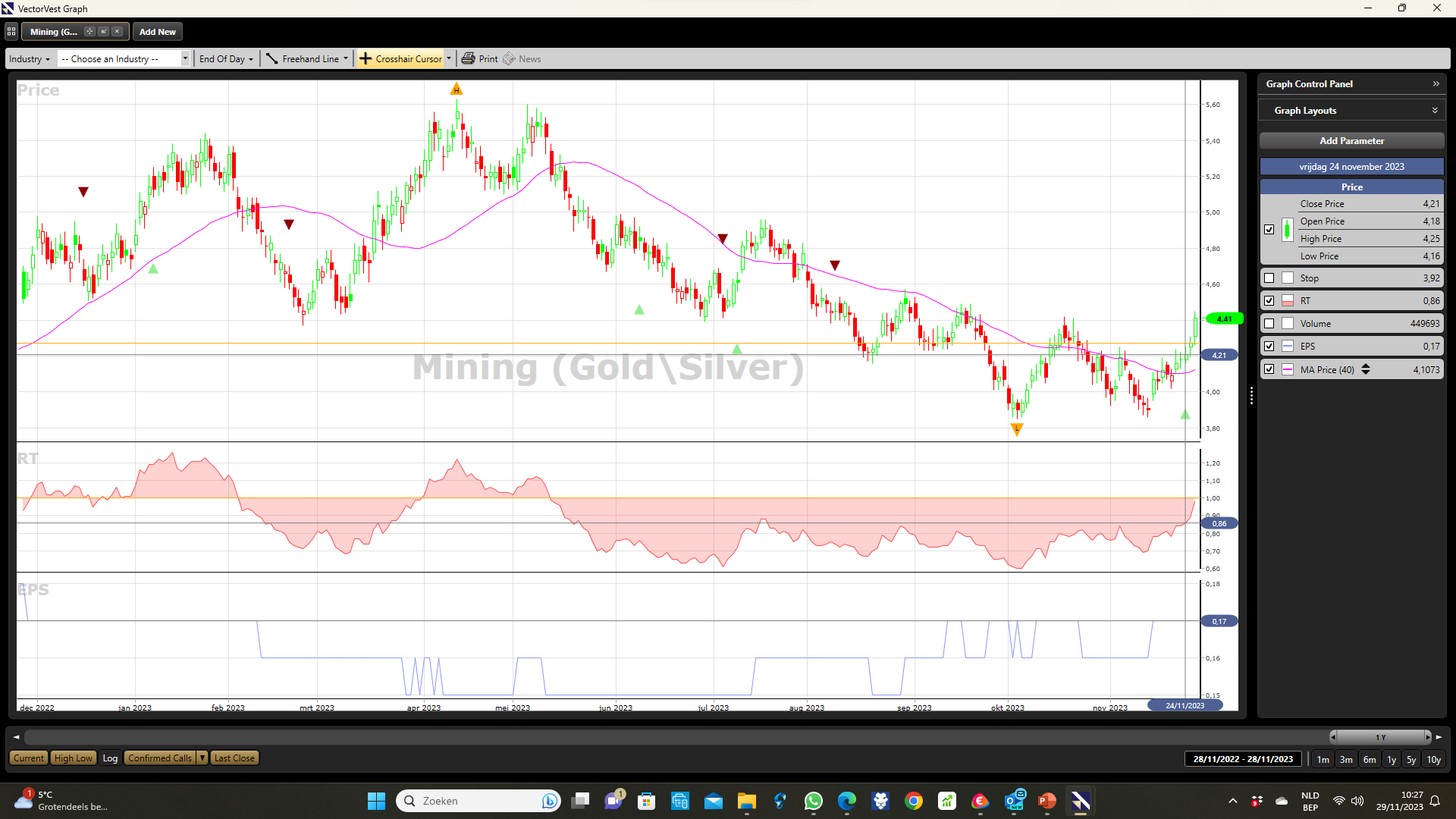 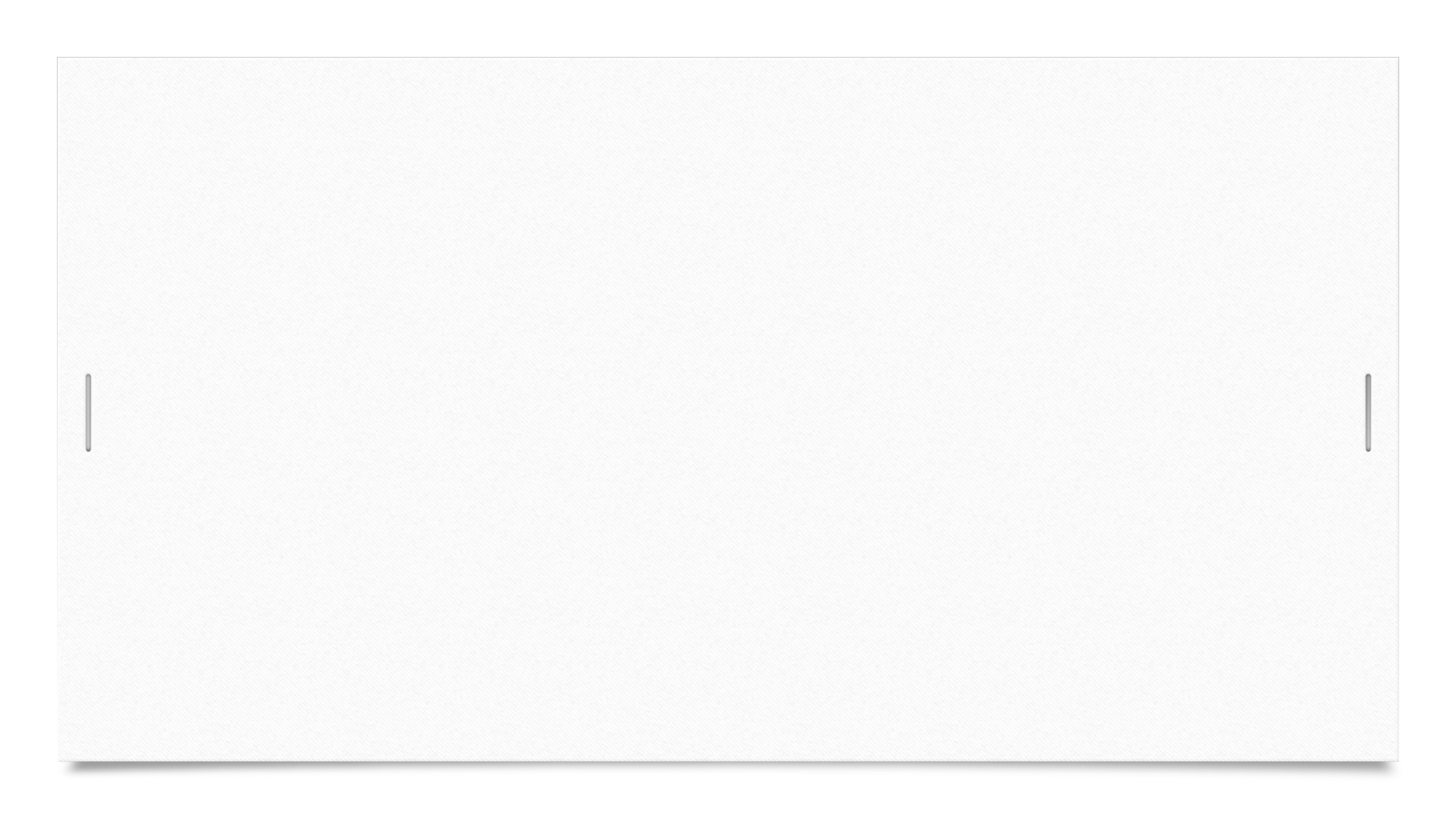 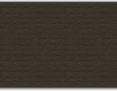 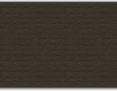 Koopsignaal sinds 24 november
11/29/2023
21
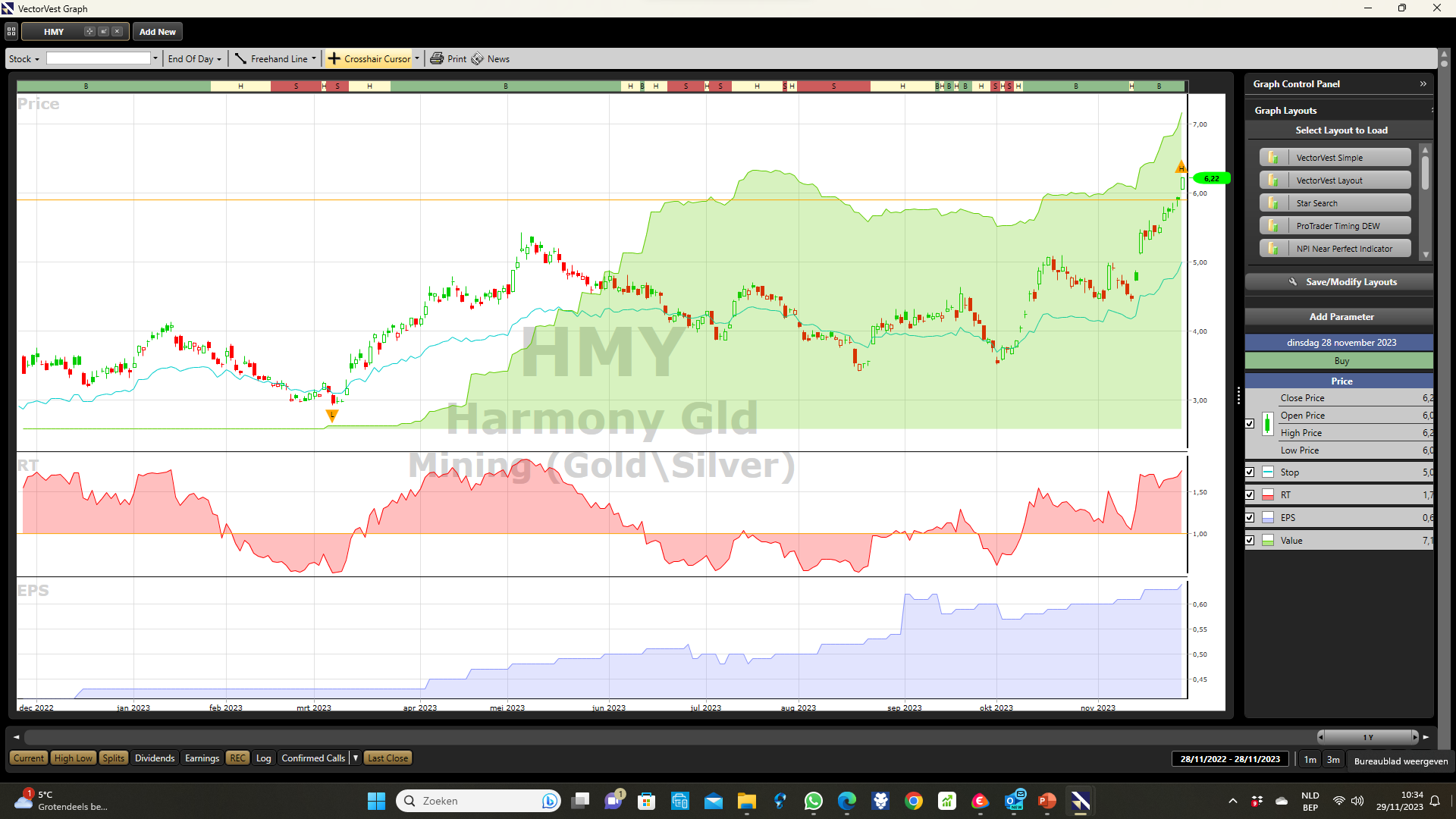 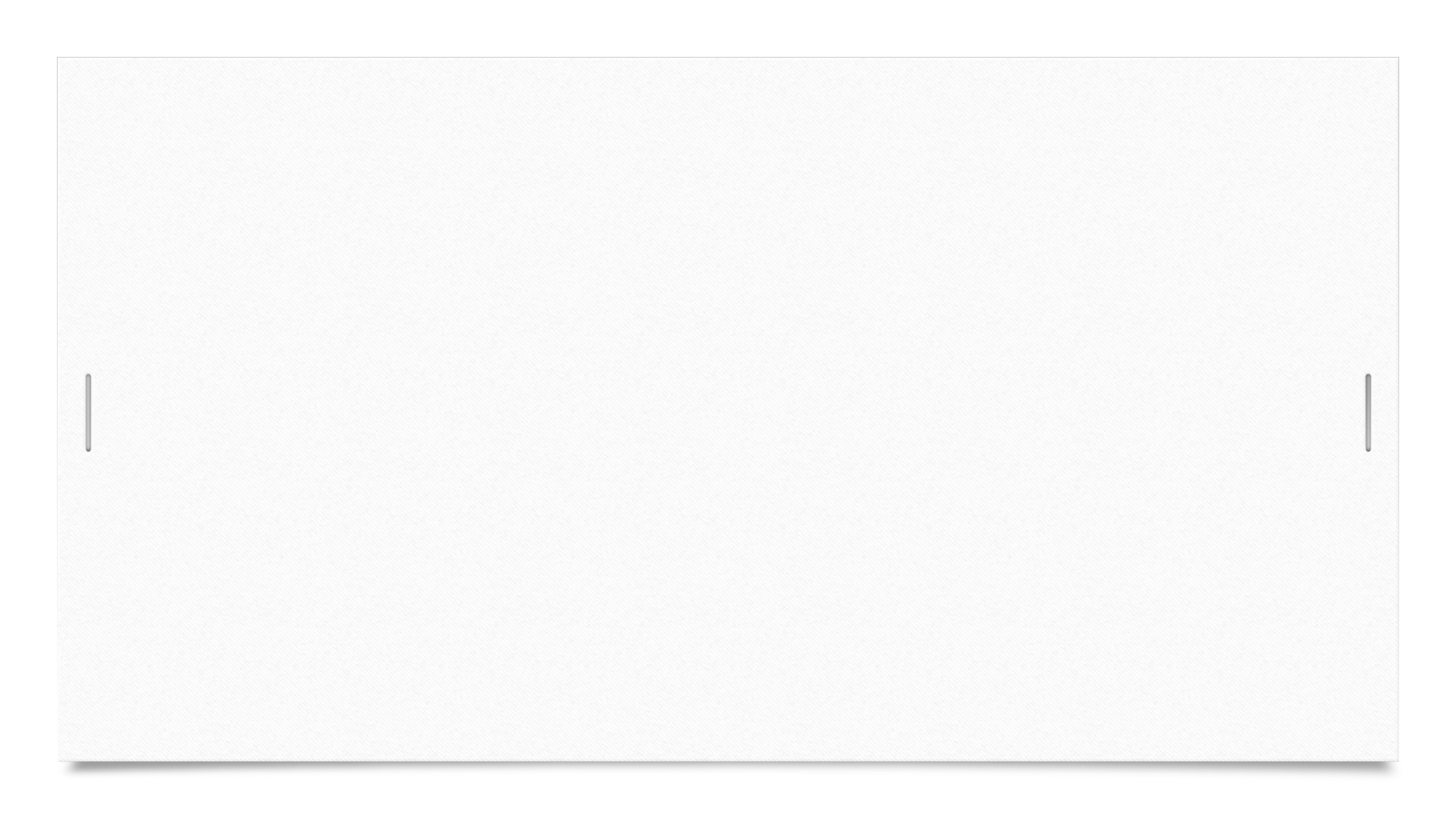 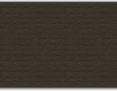 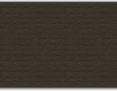 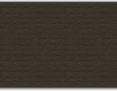 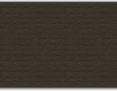 11/29/2023
22
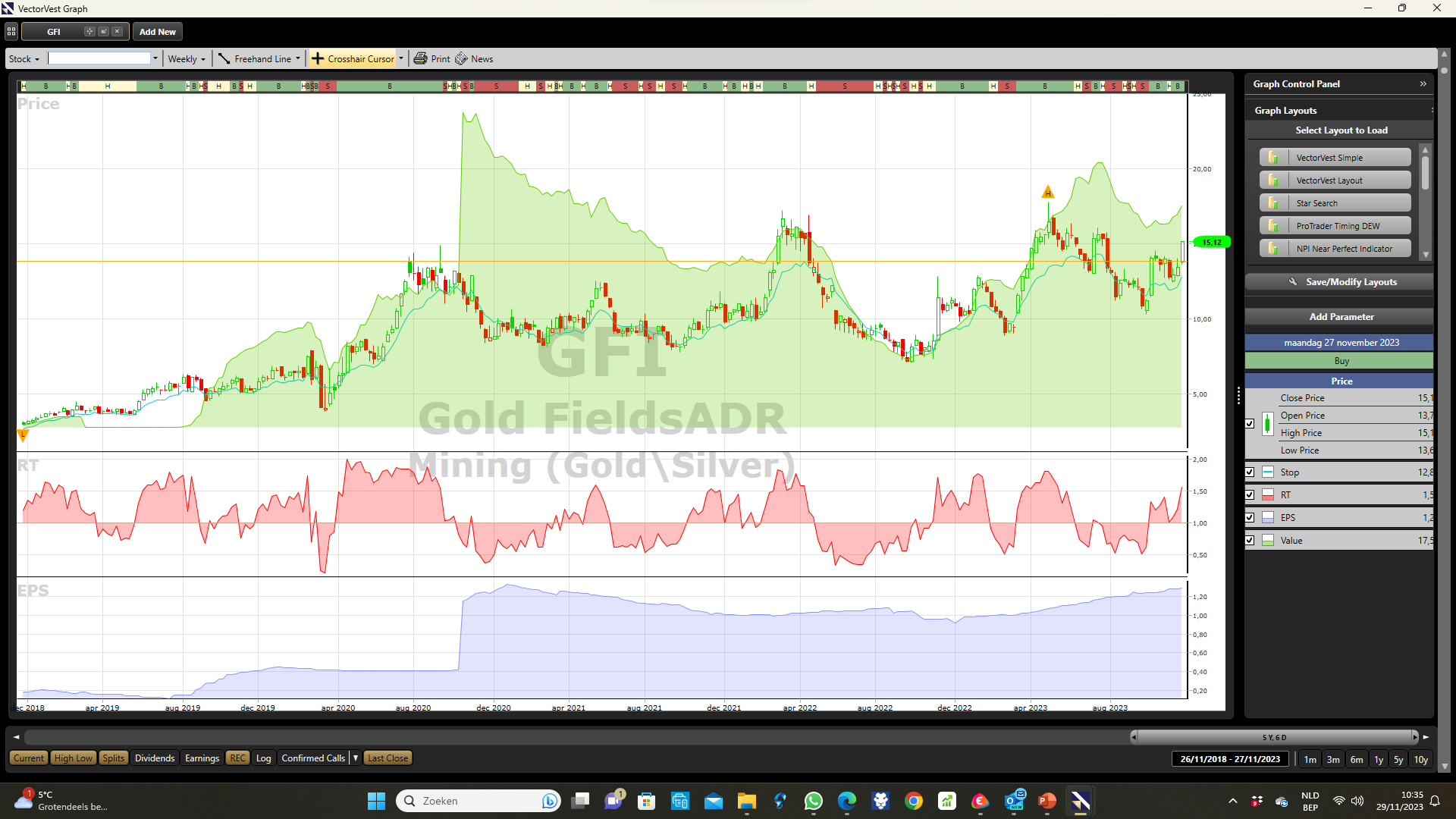 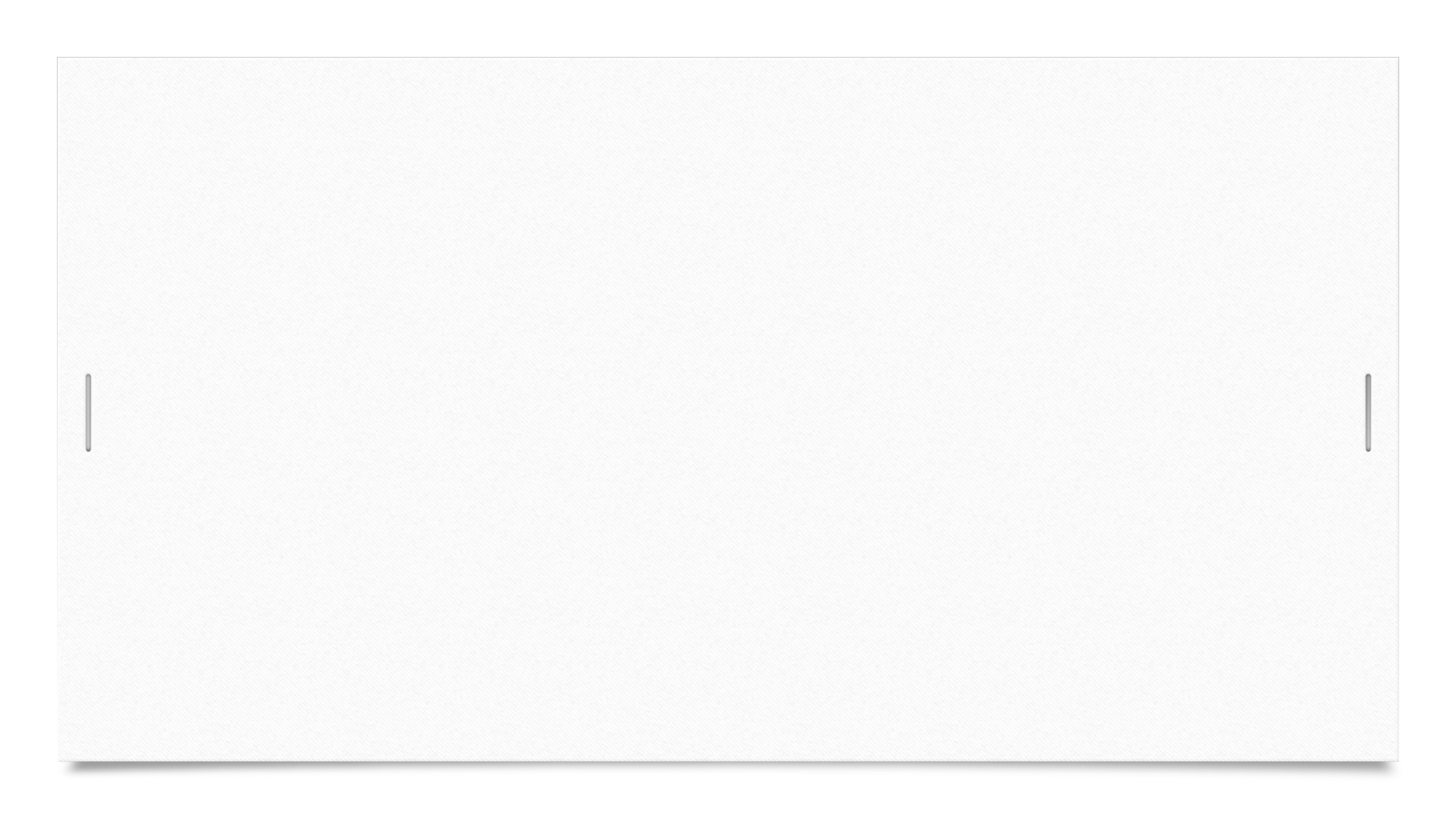 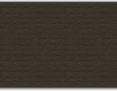 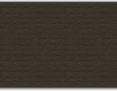 11/29/2023
23
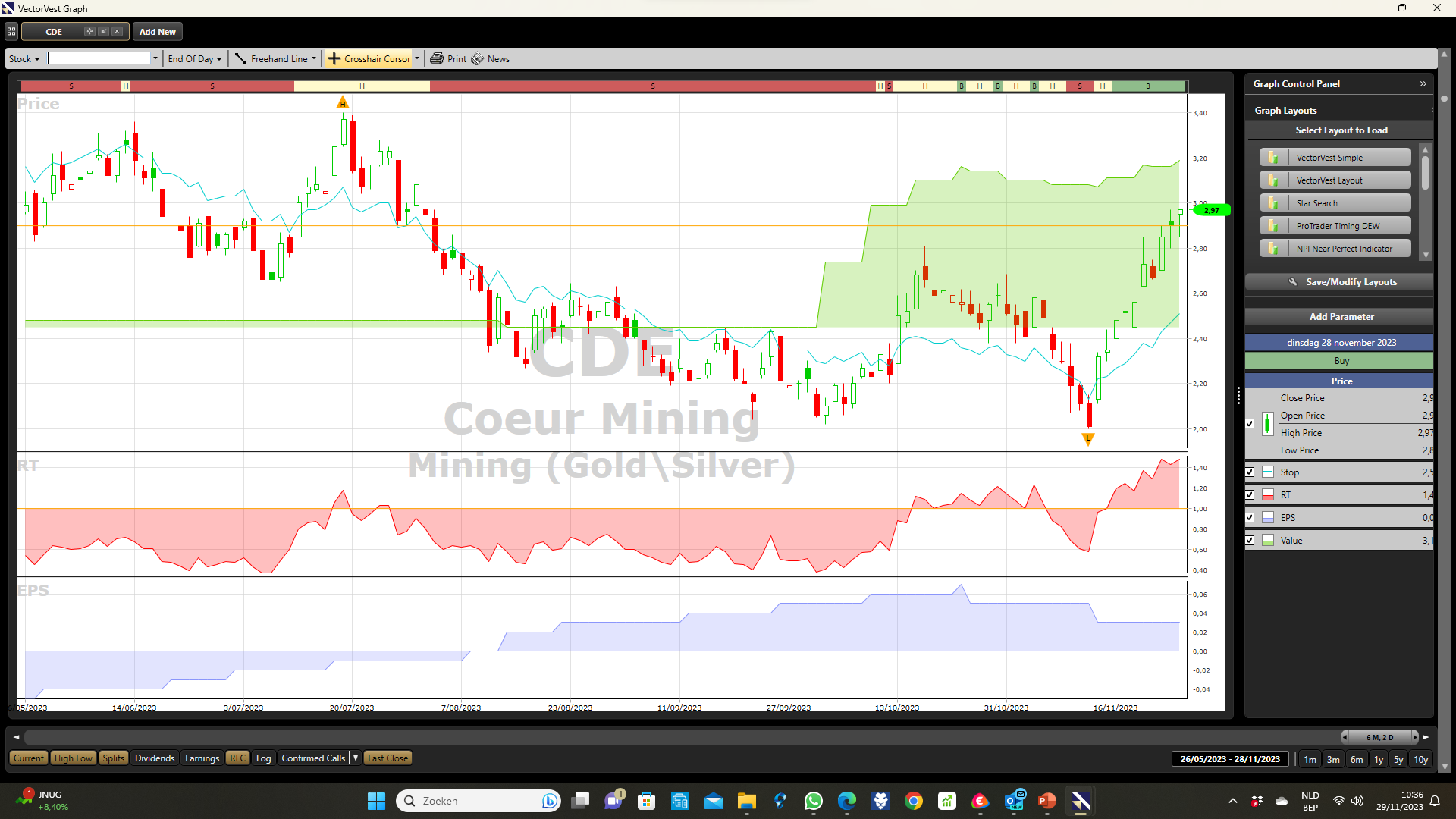 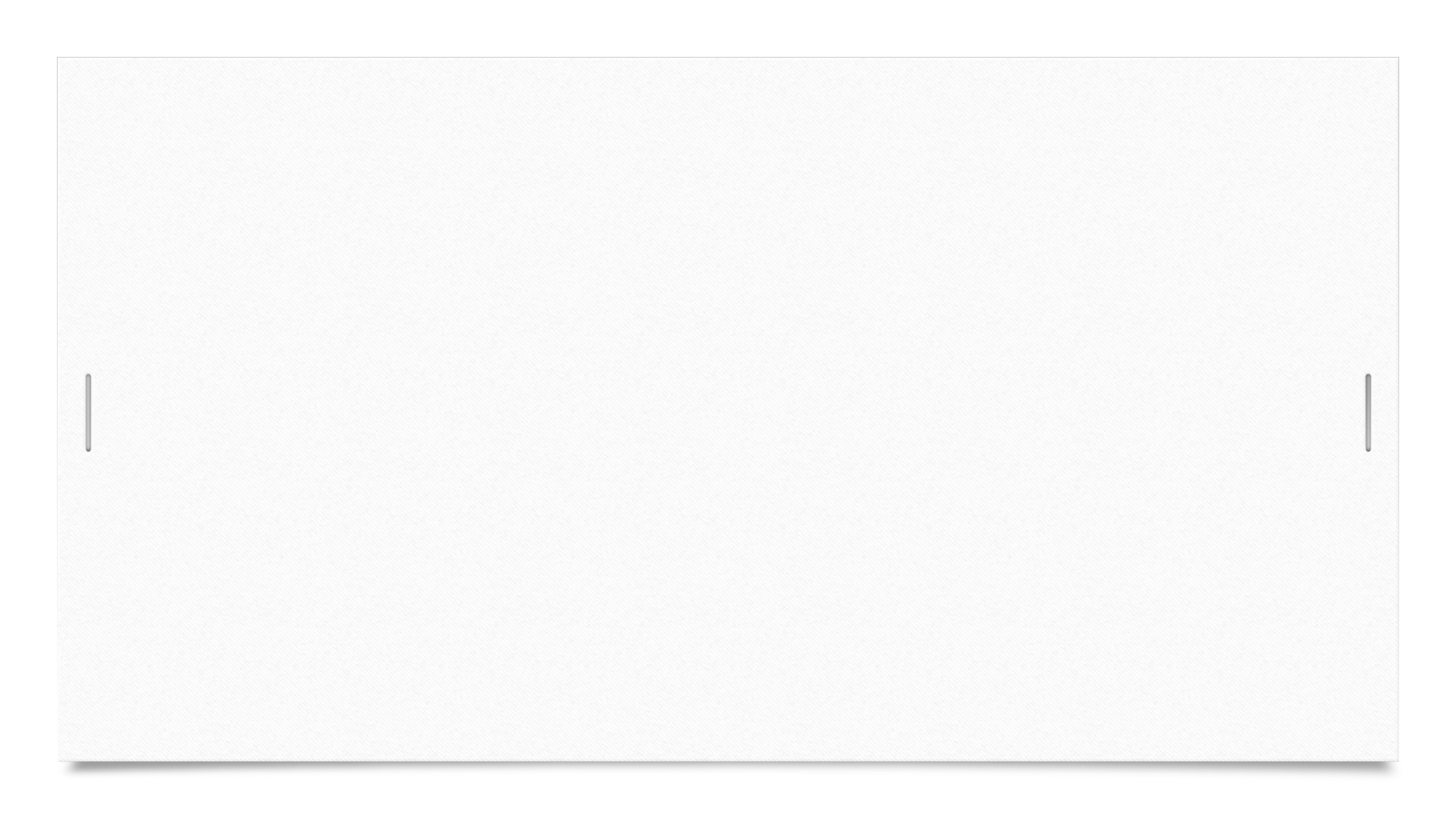 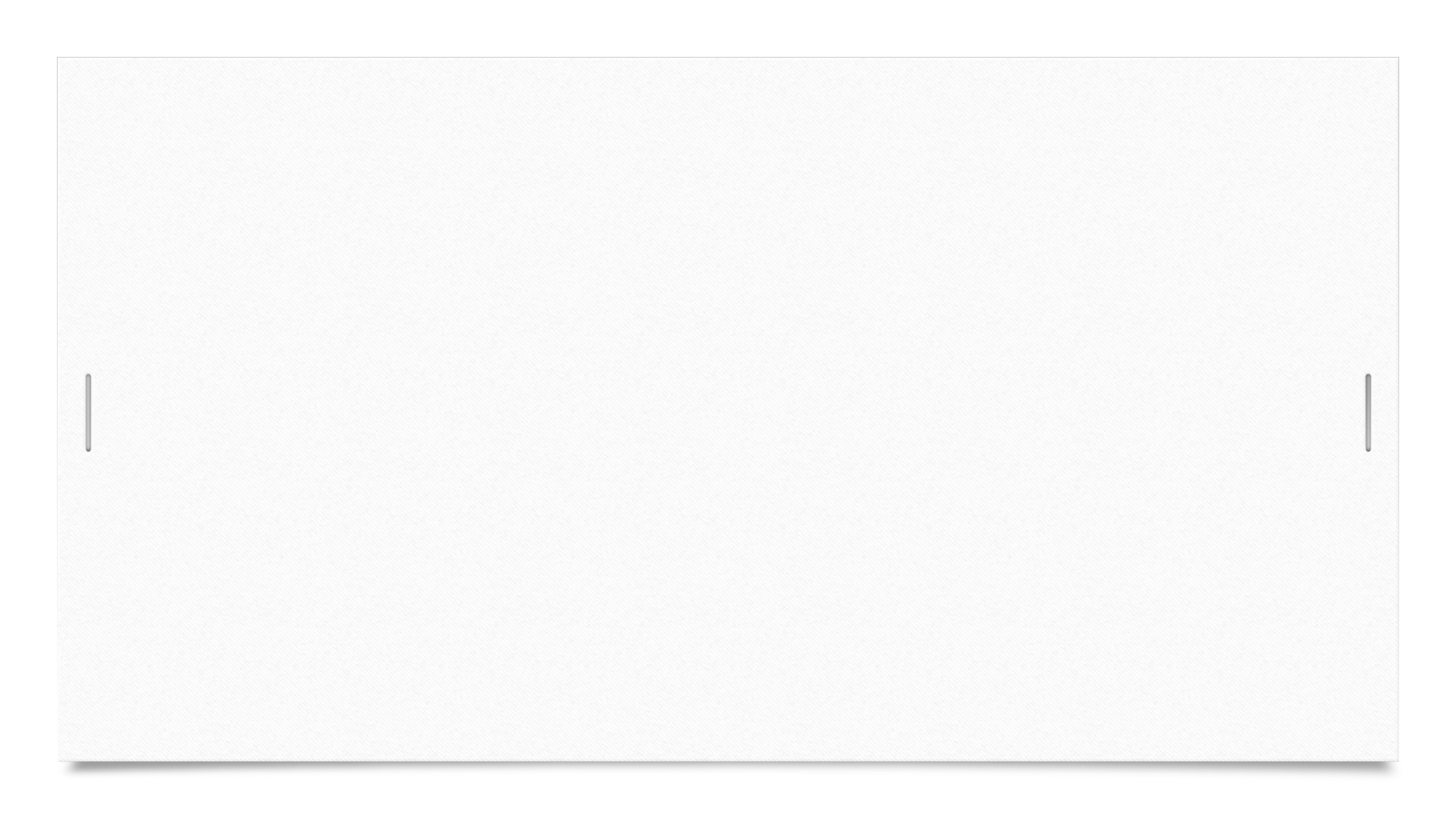 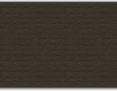 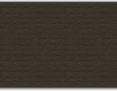 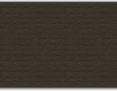 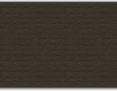 11/29/2023
24
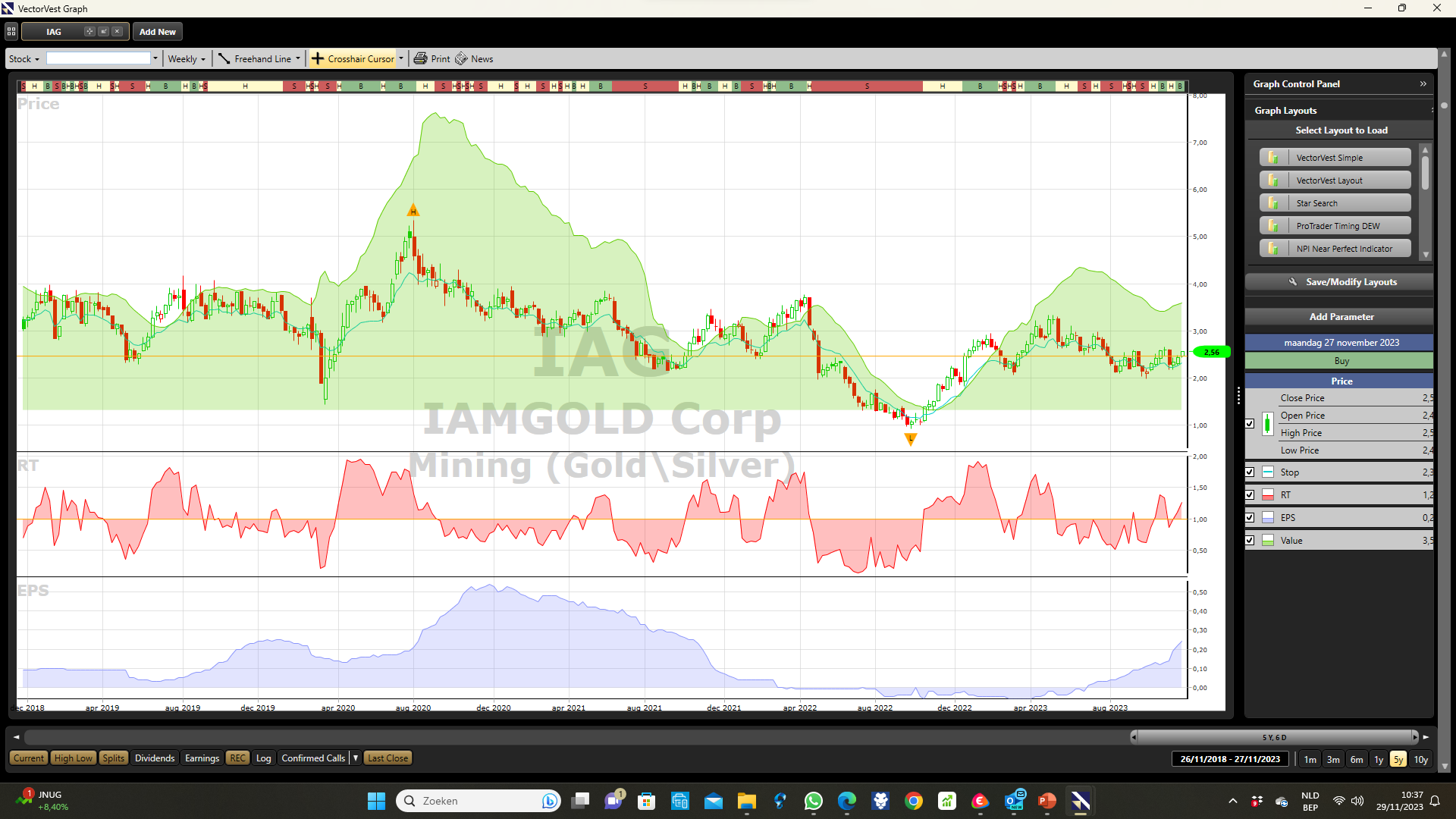 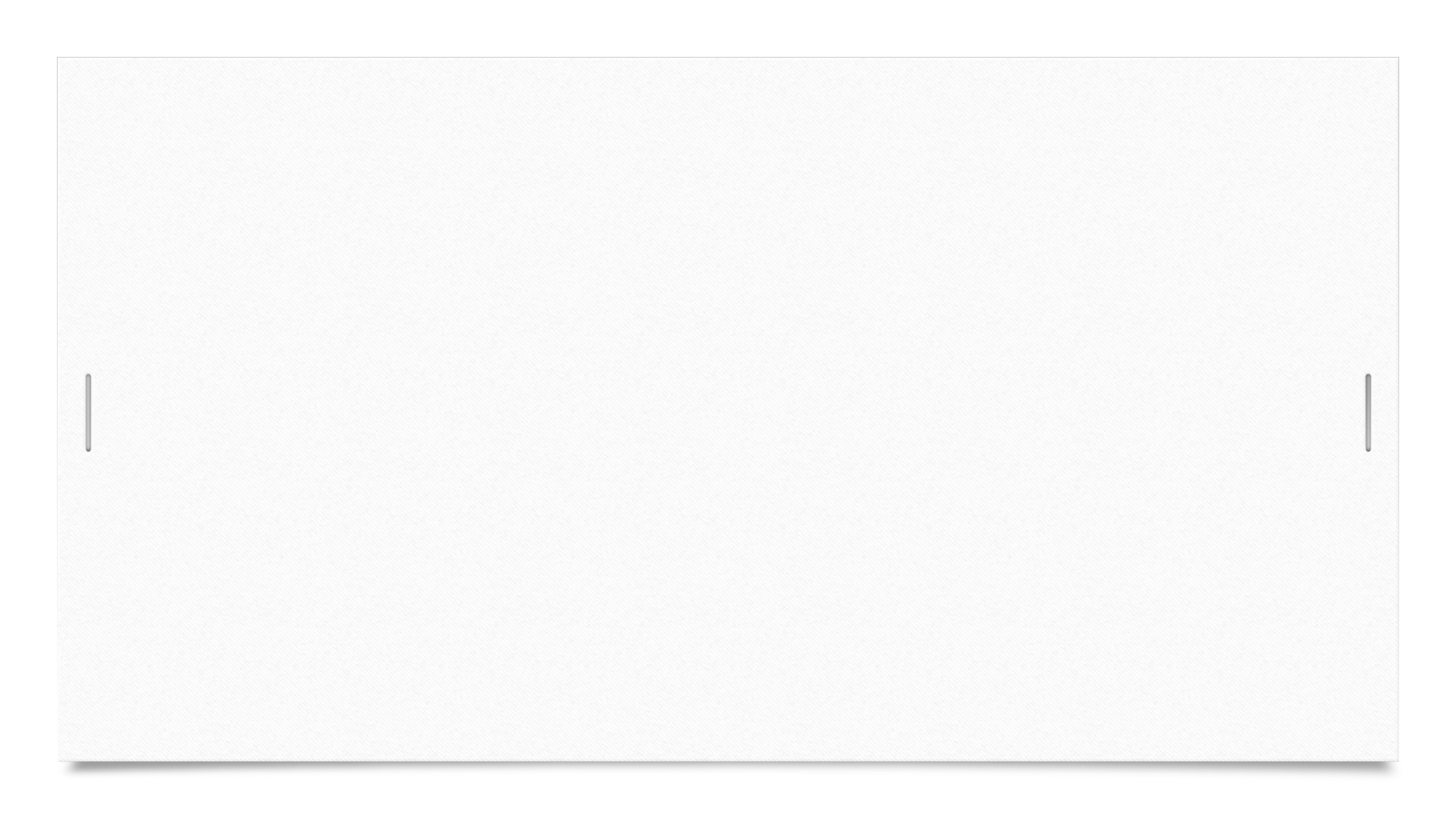 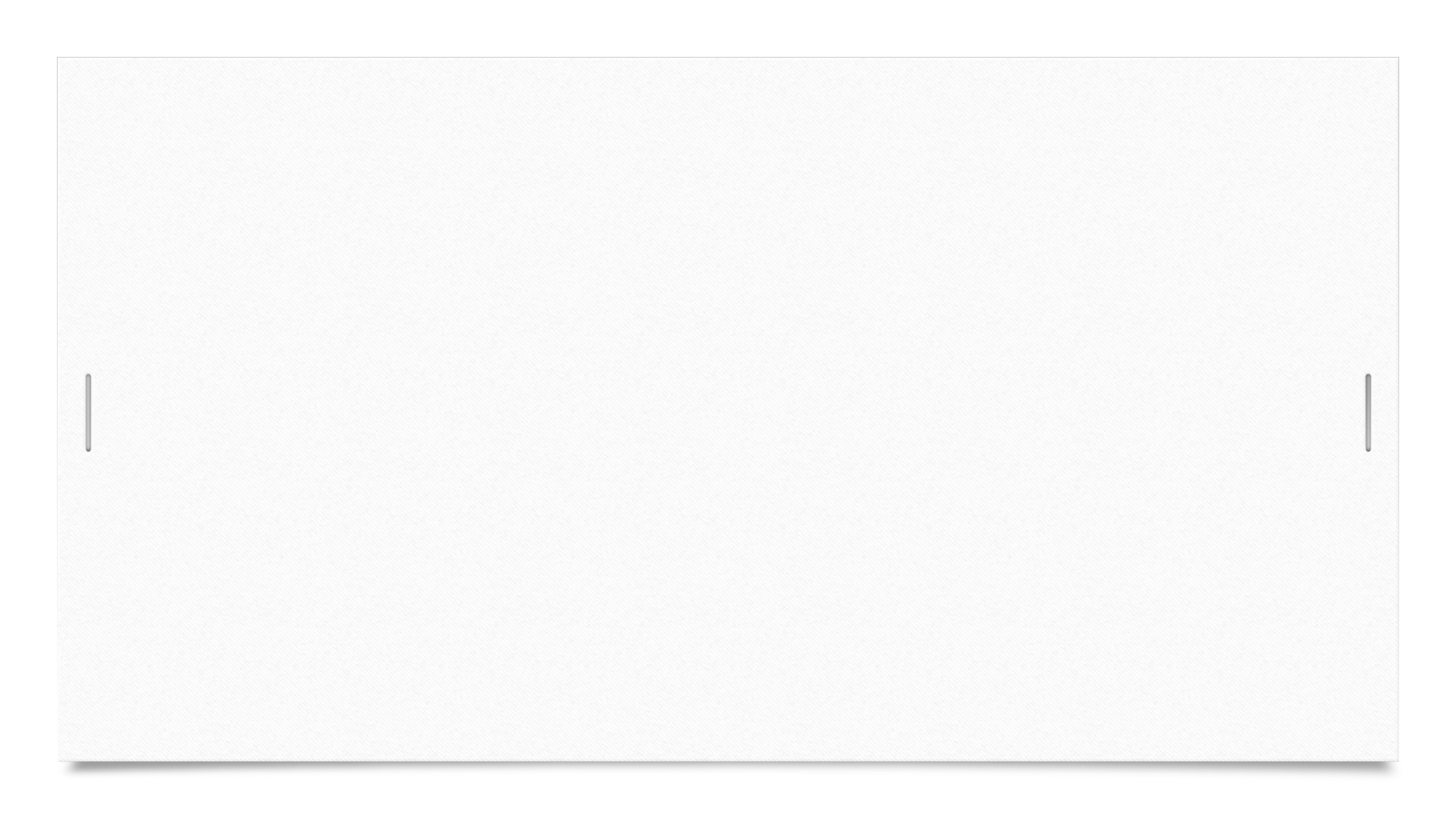 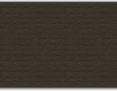 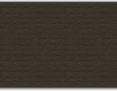 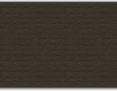 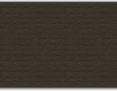 11/29/2023
25
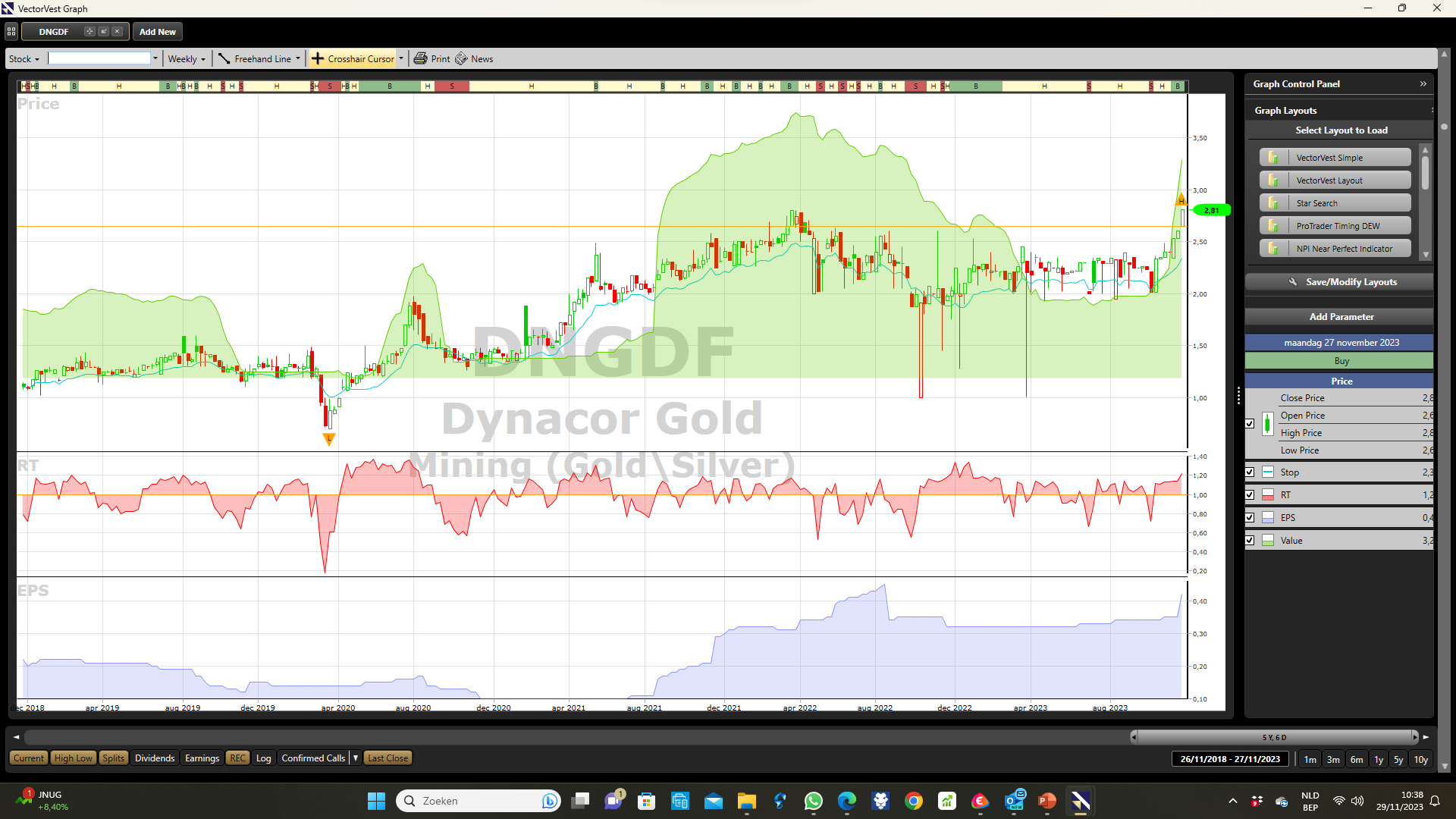 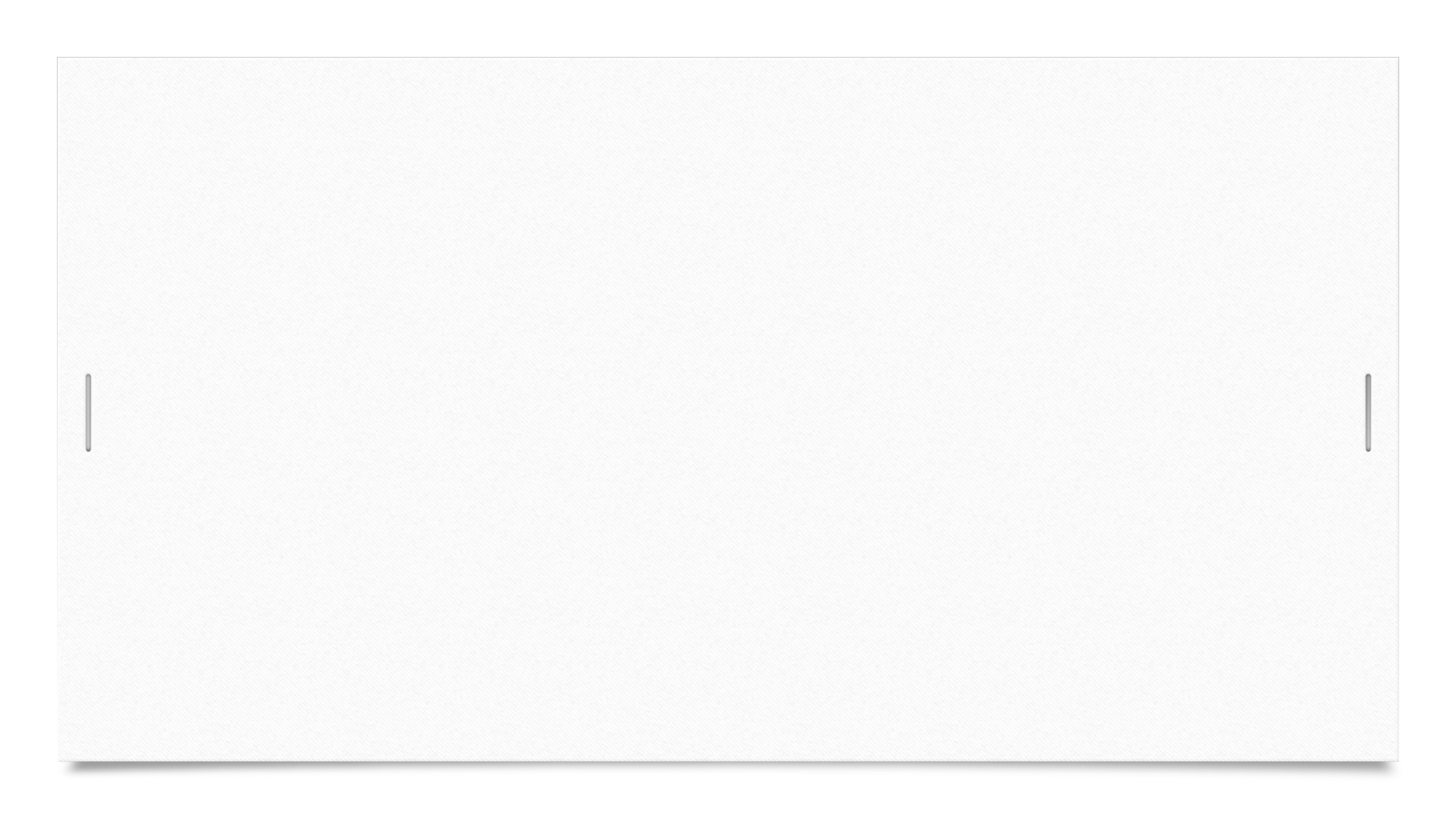 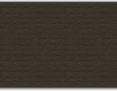 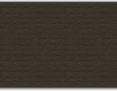 11/29/2023
26
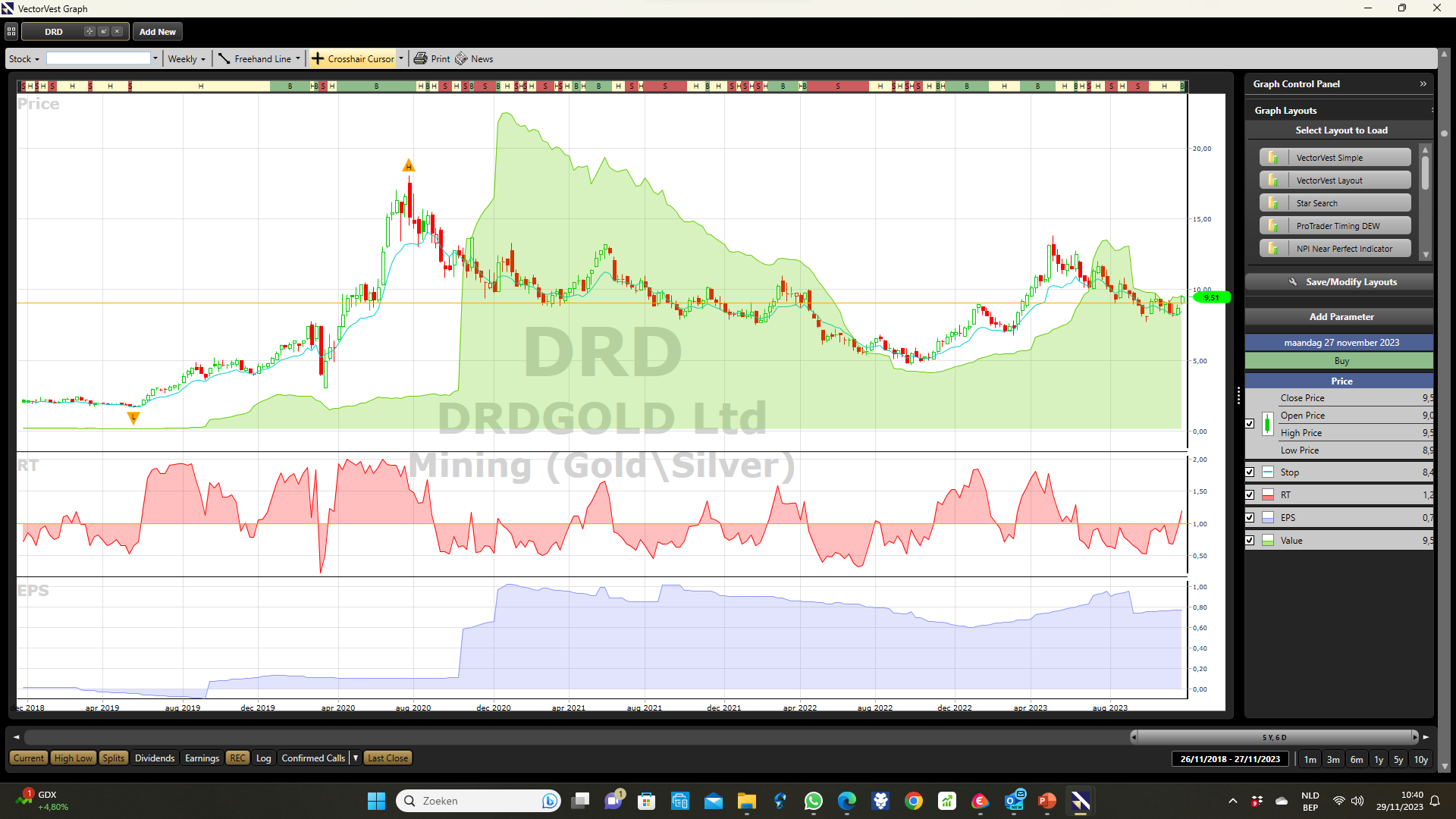 11/29/2023
27
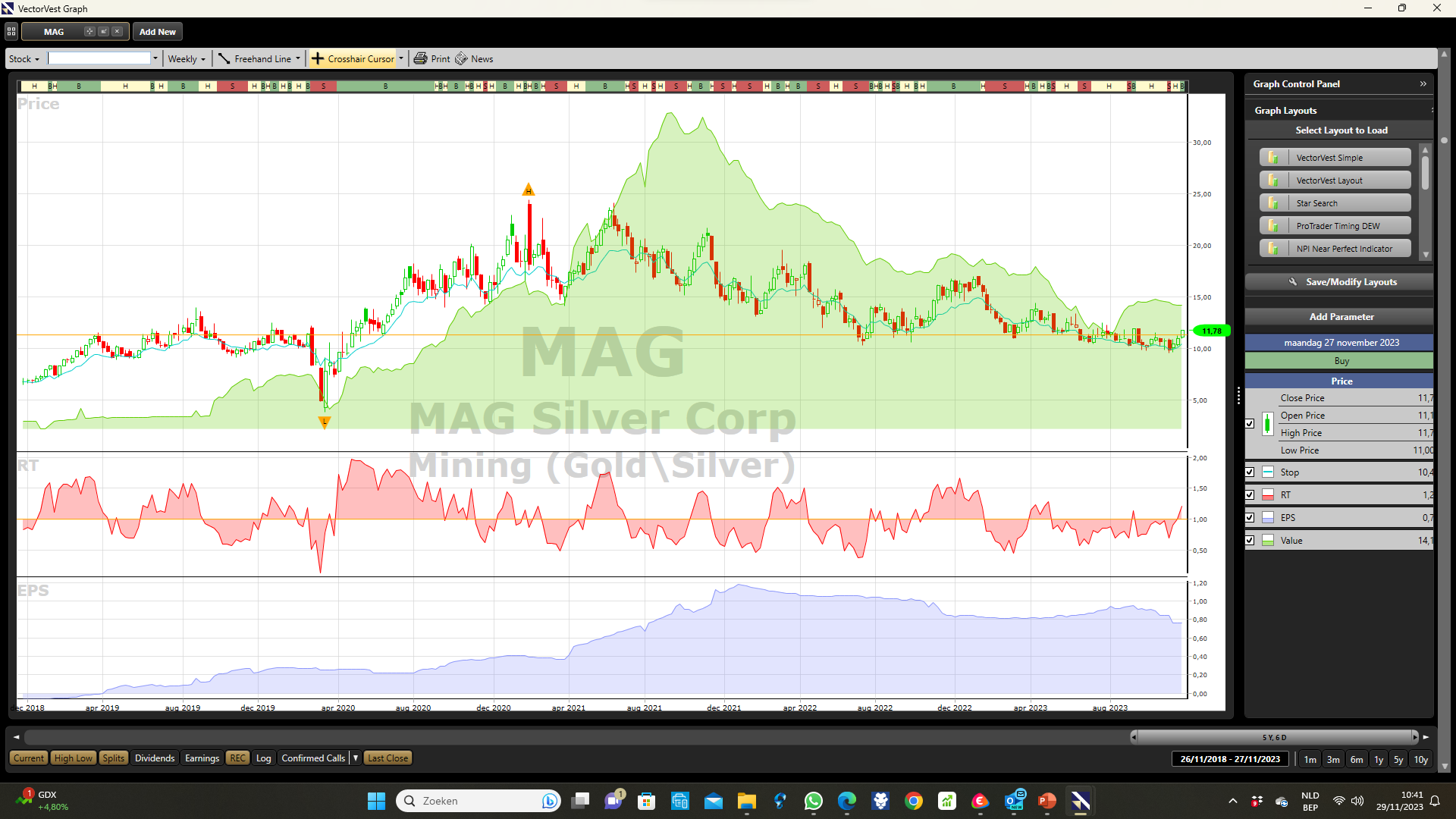 11/29/2023
28
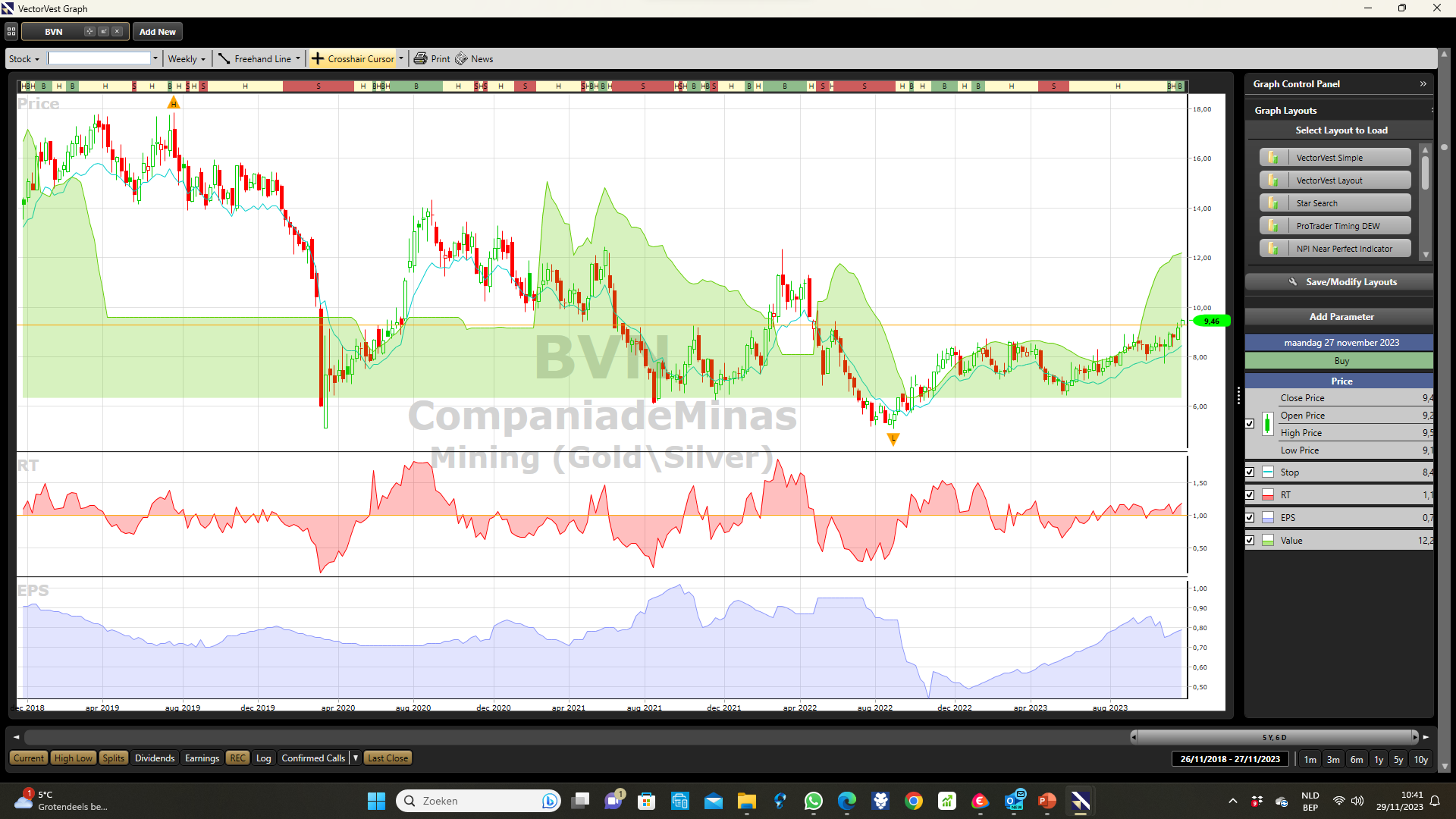 11/29/2023
29
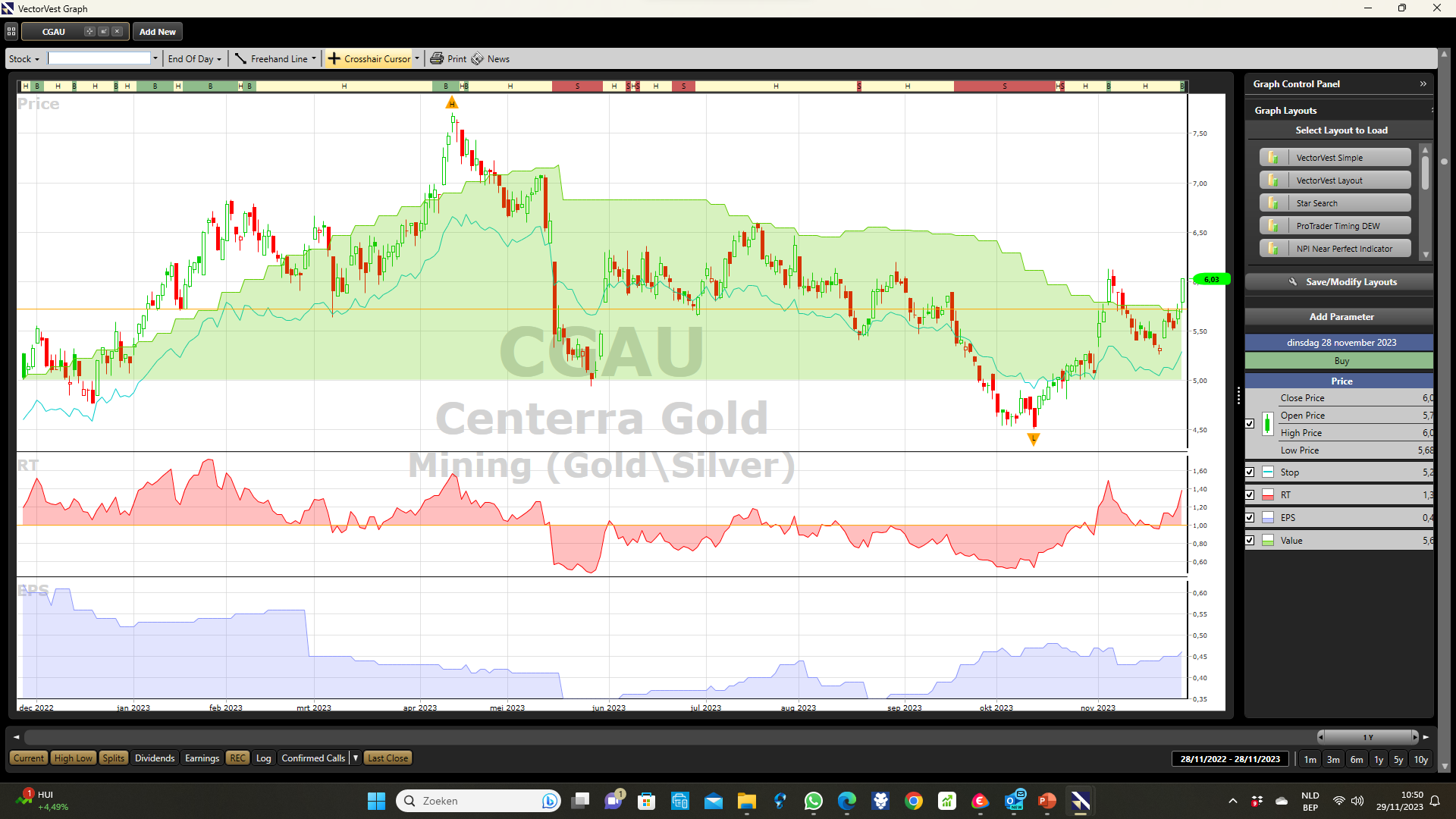 11/29/2023
30
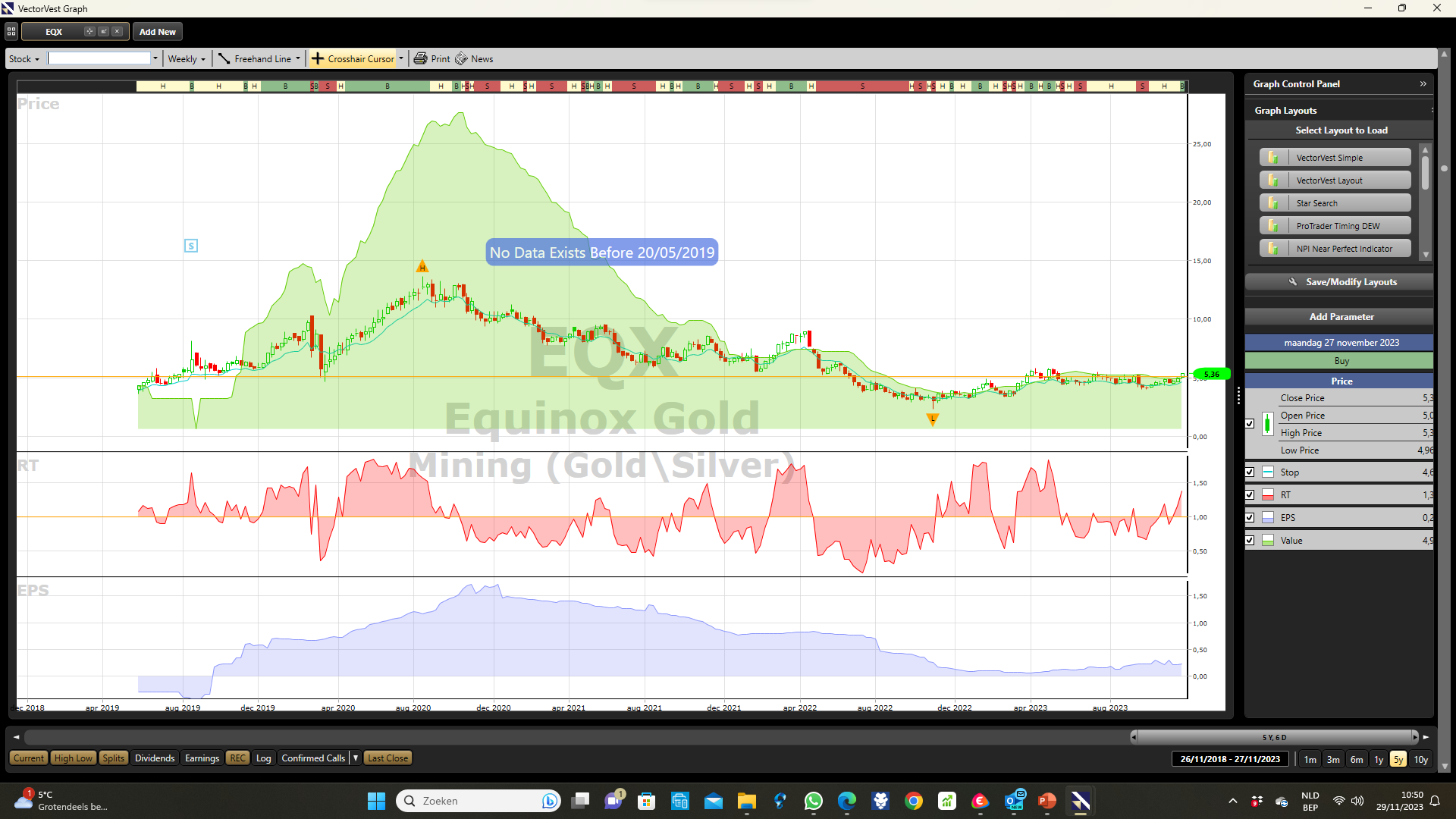 11/29/2023
31
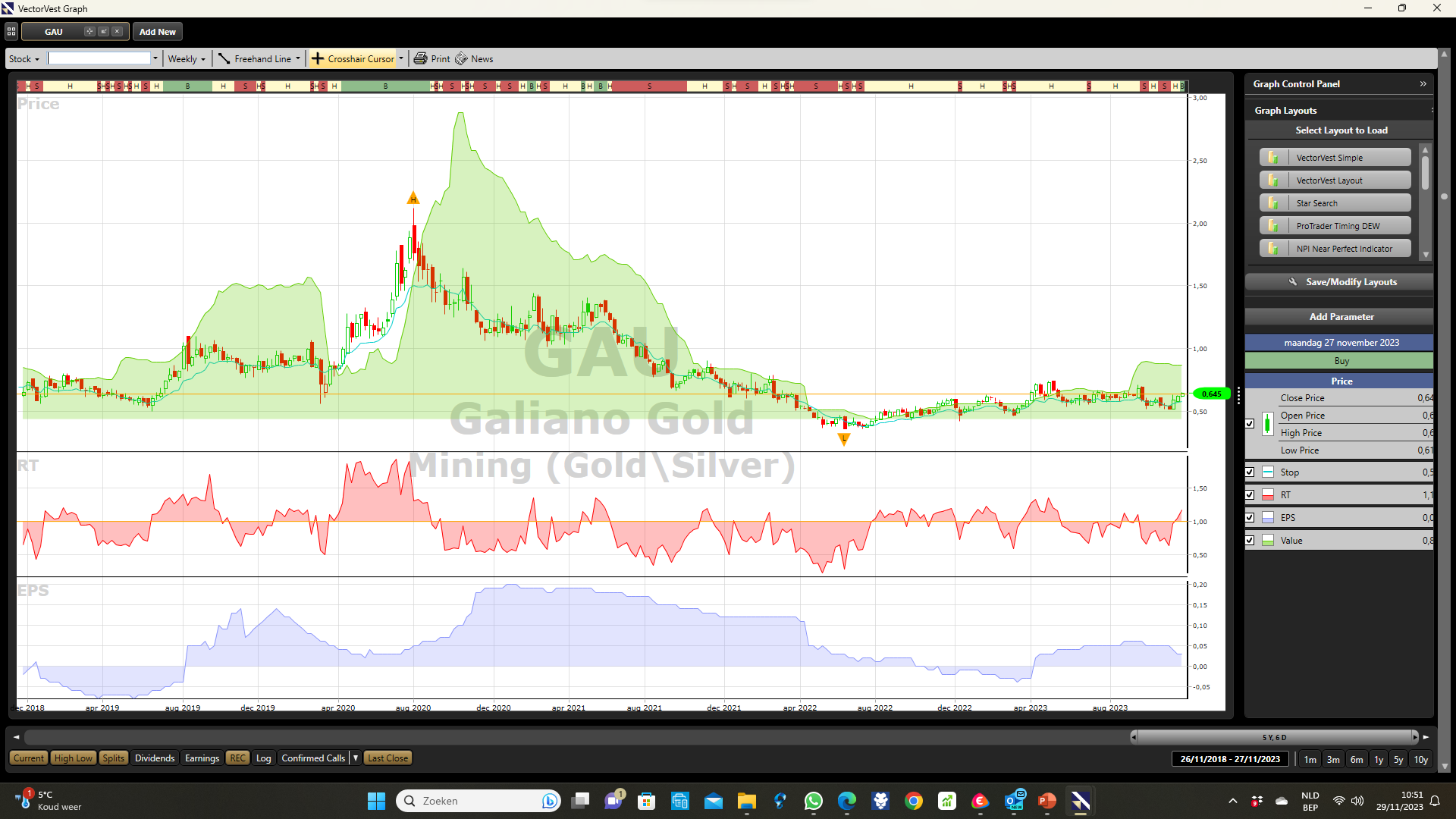 11/29/2023
32
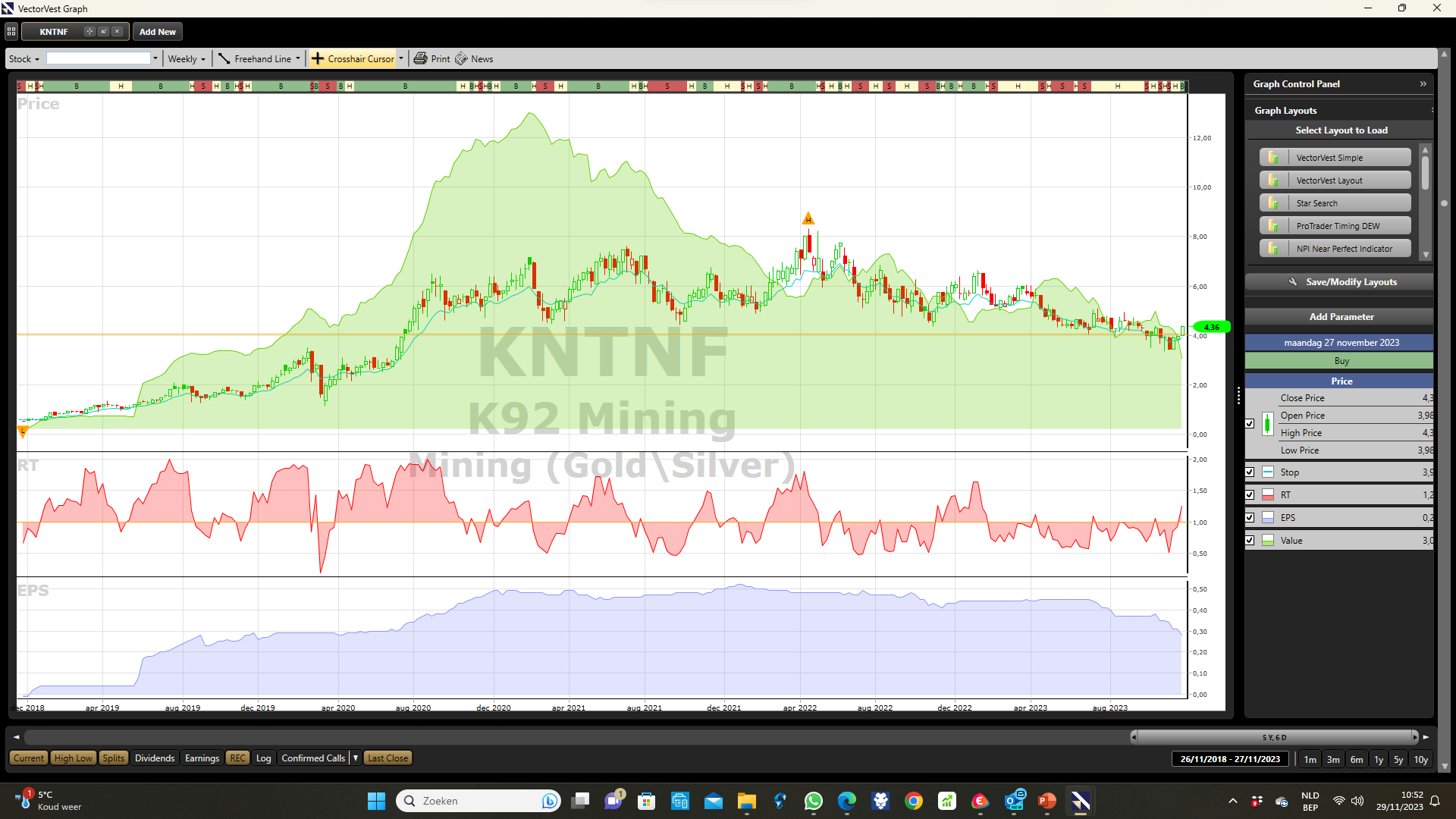 11/29/2023
33
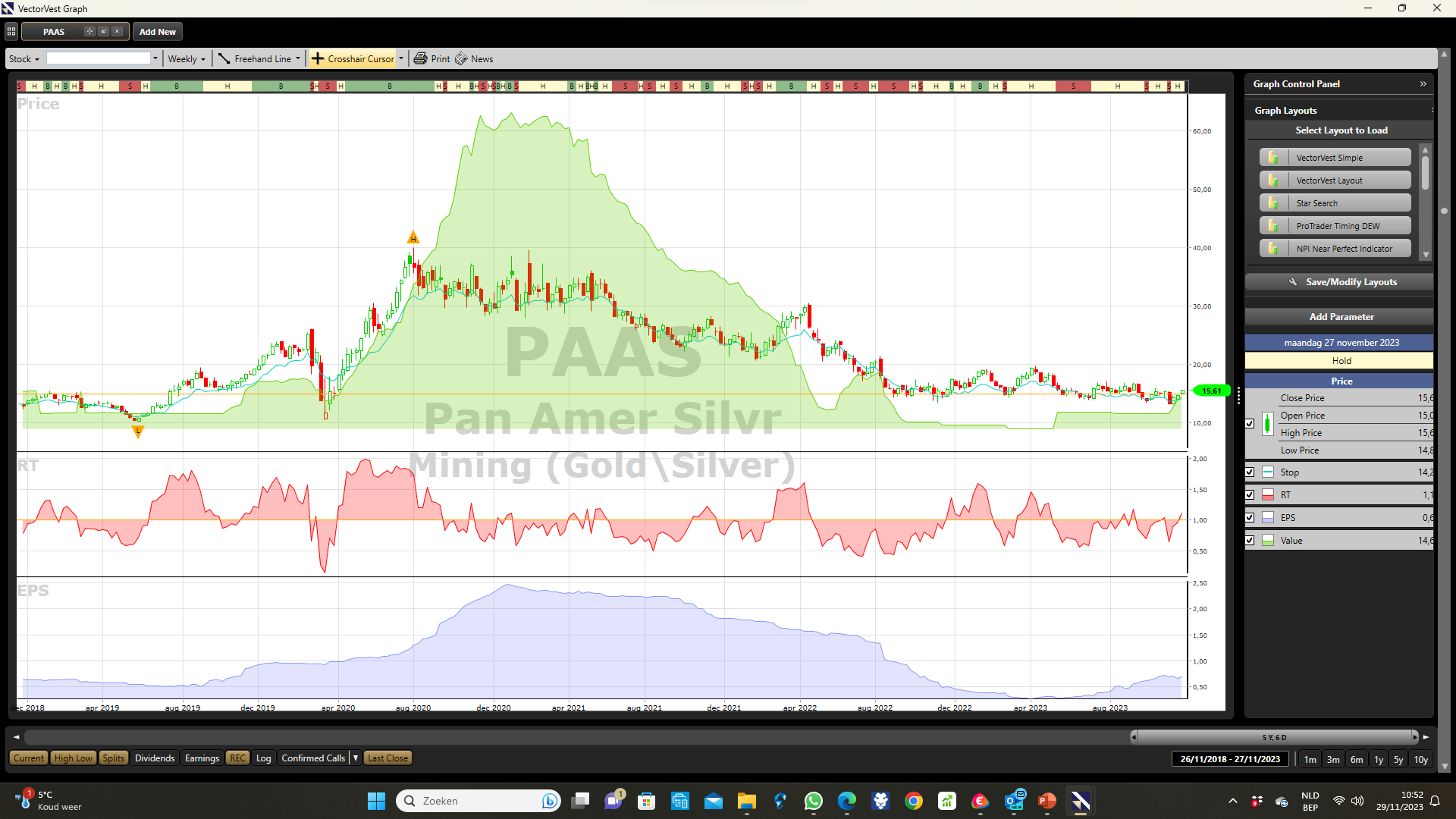 11/29/2023
34
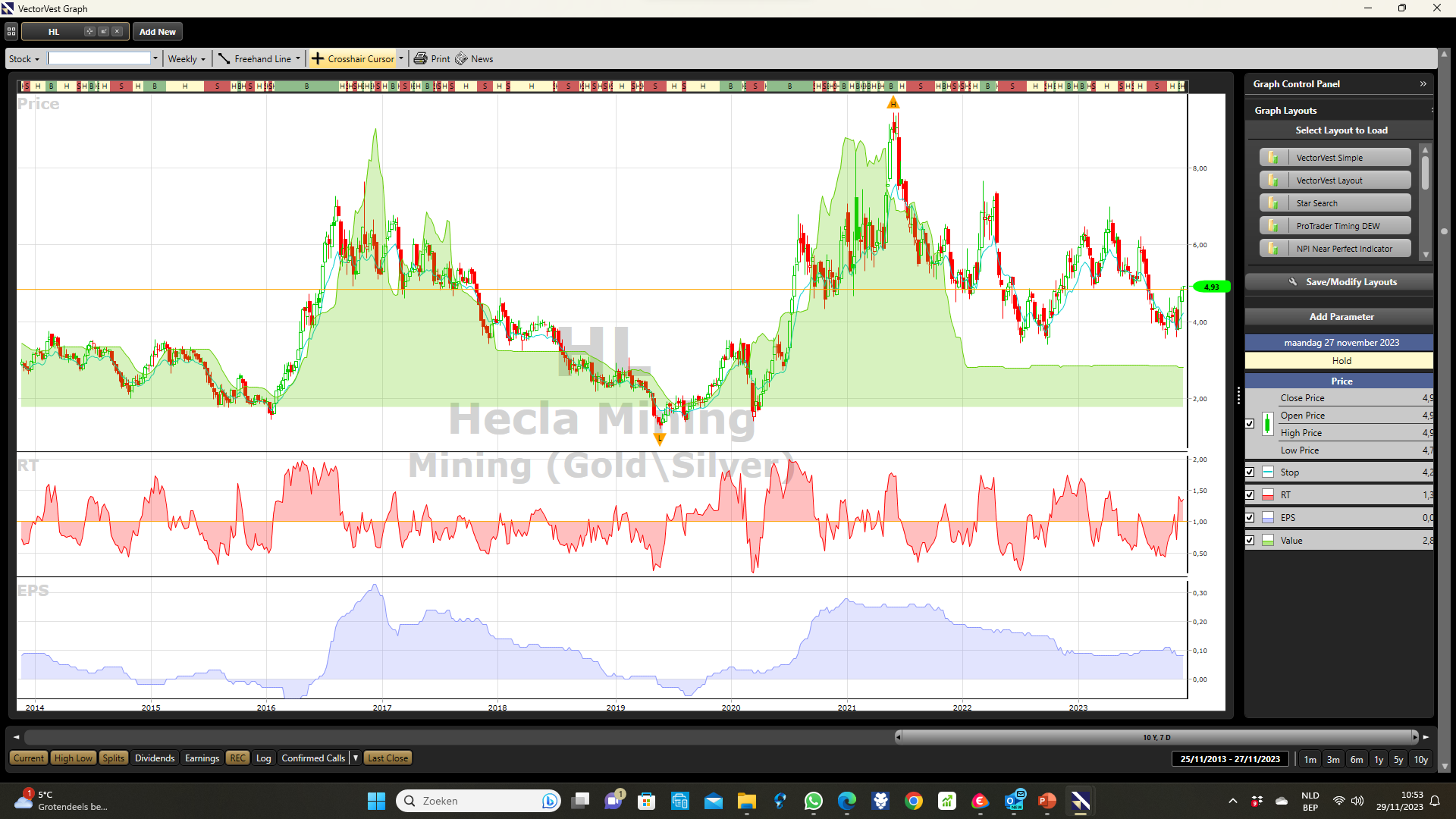 11/29/2023
35
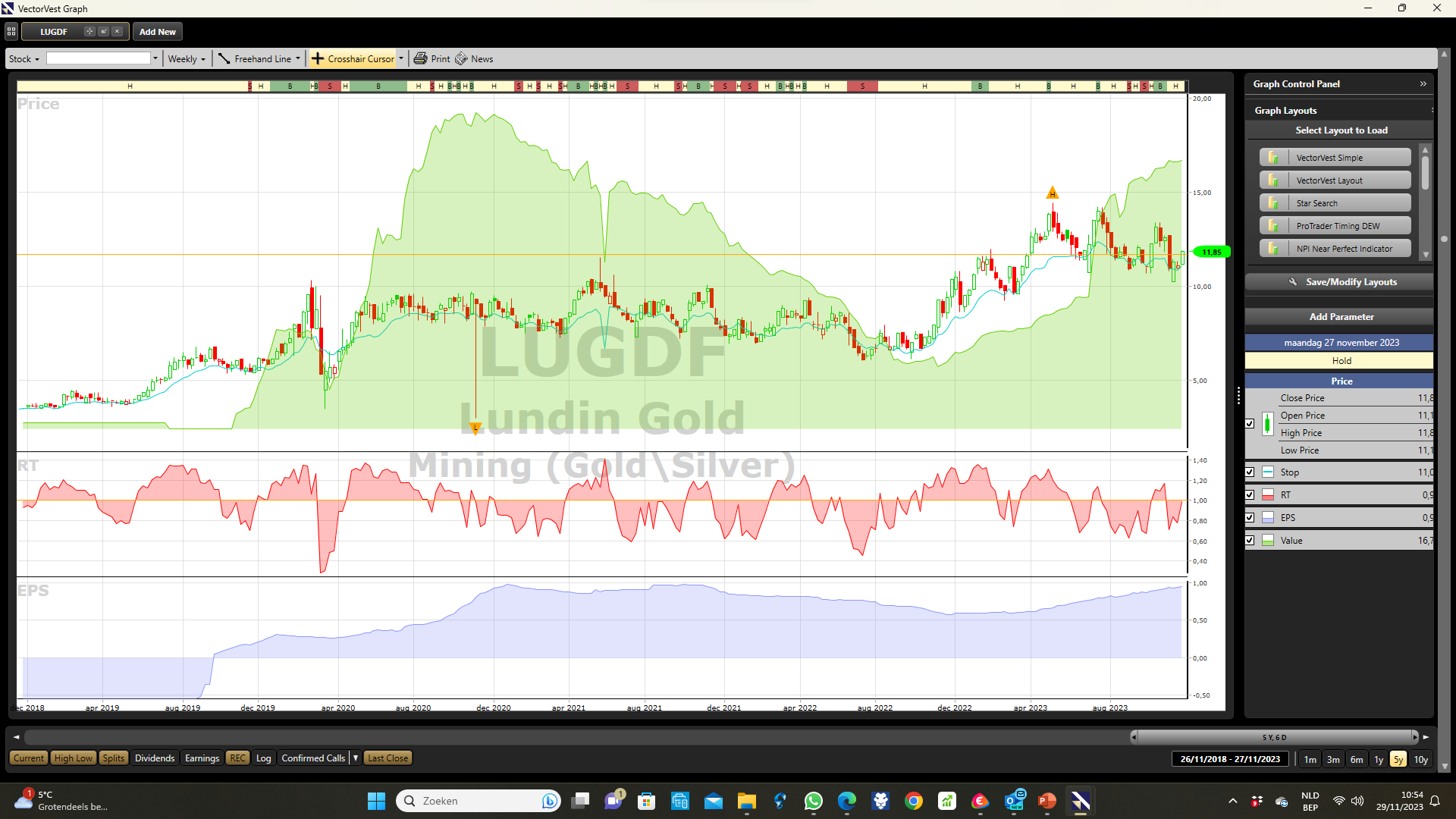 11/29/2023
36
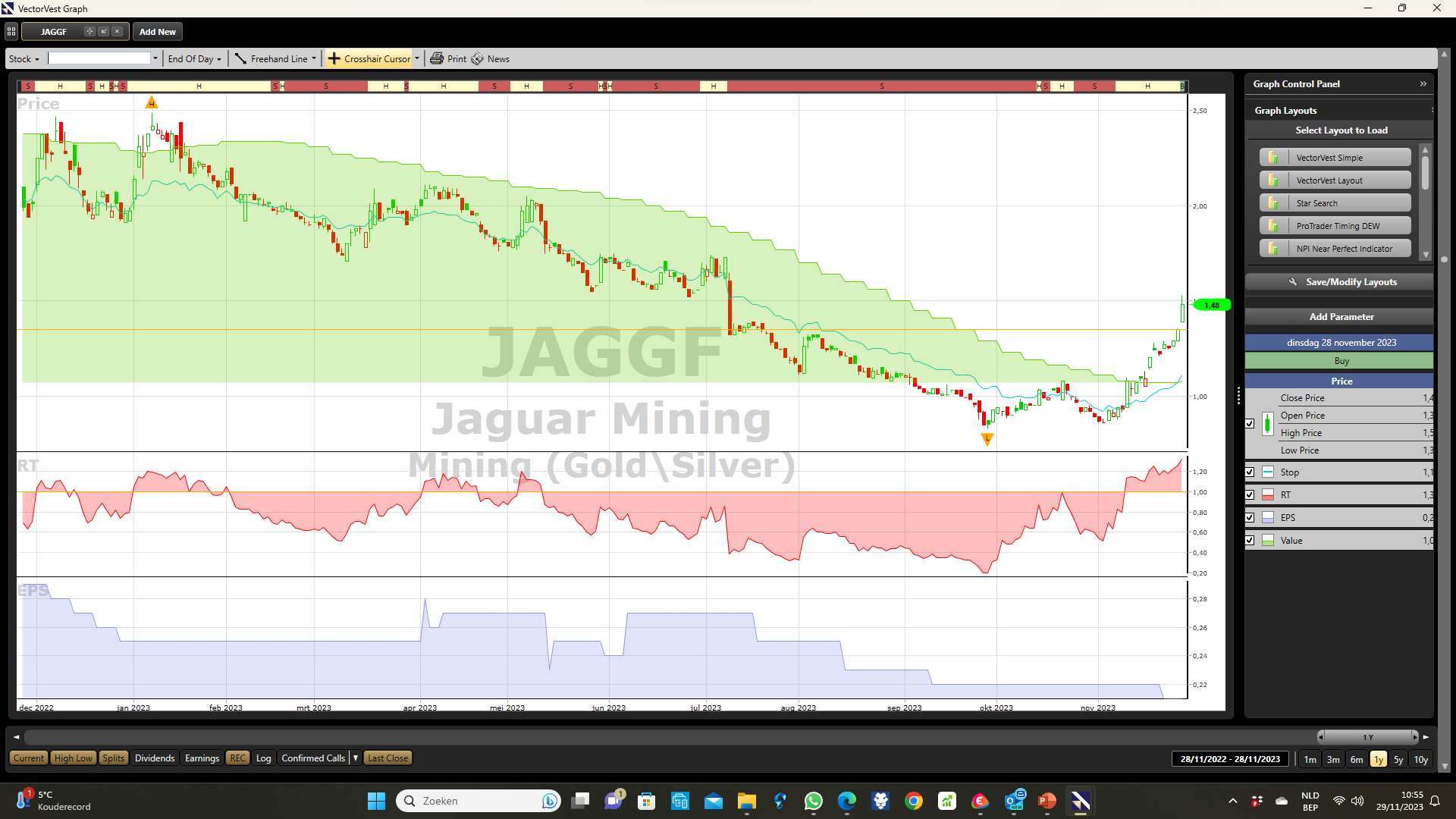 11/29/2023
37
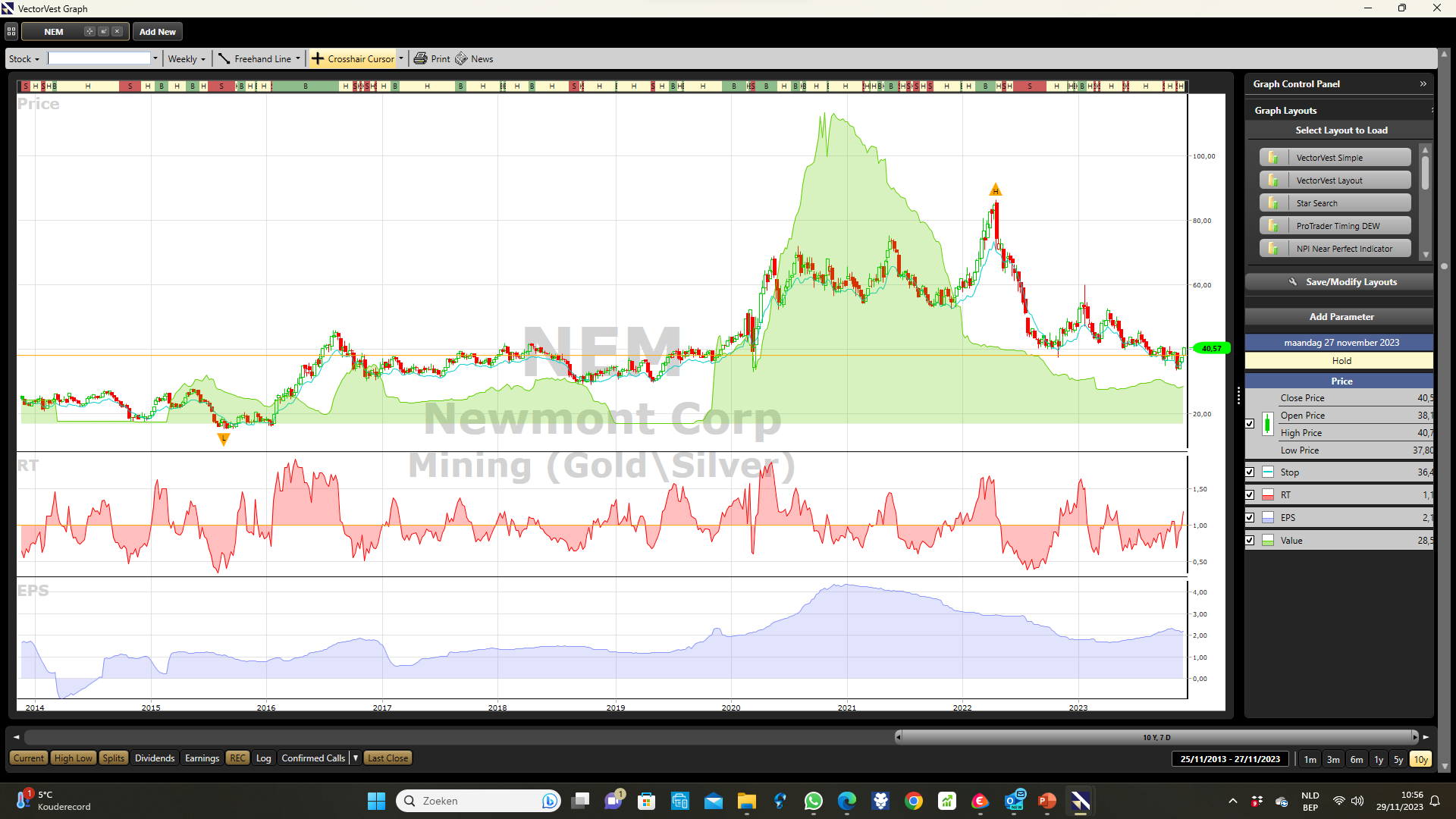 11/29/2023
38
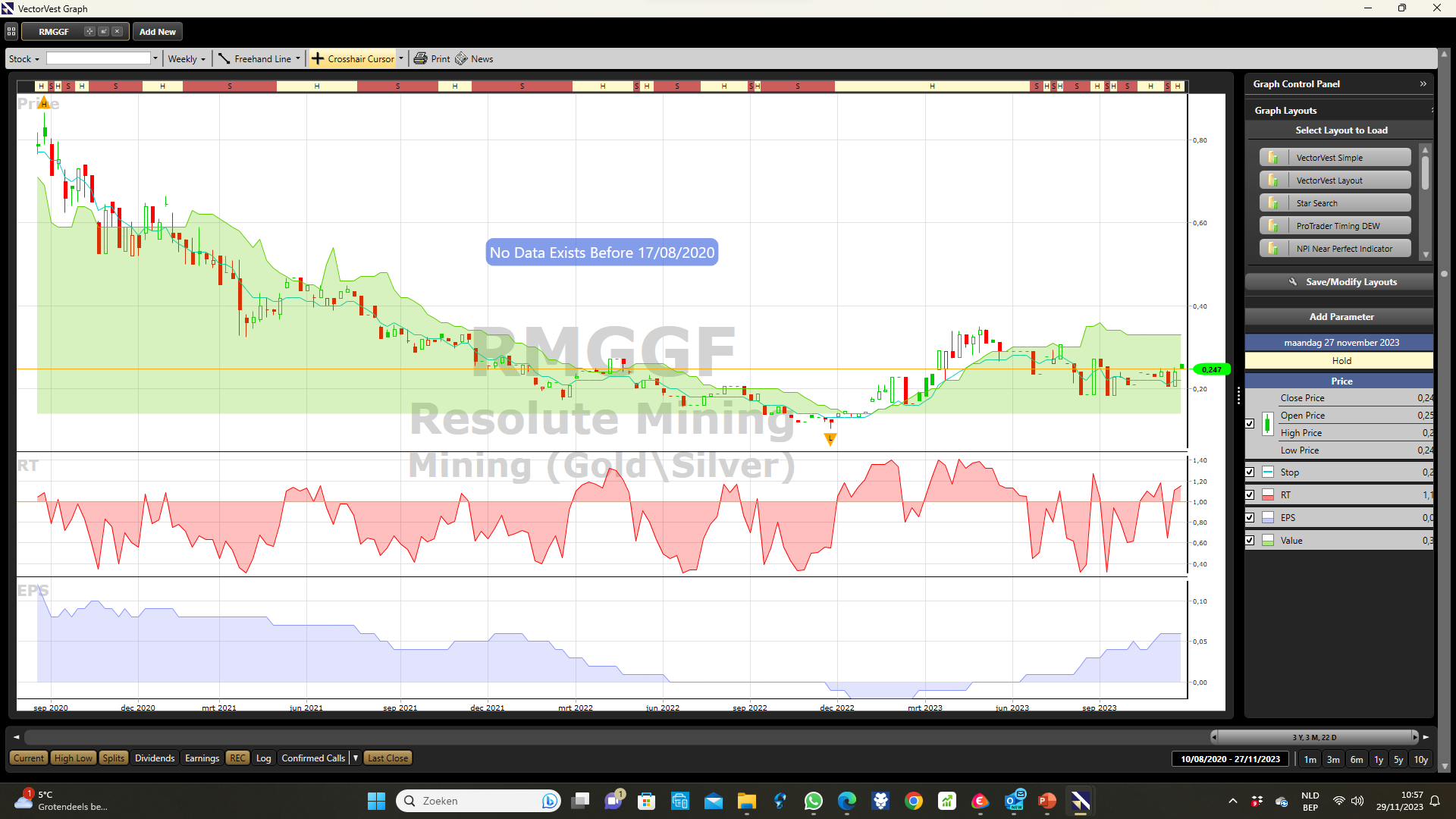 11/29/2023
39
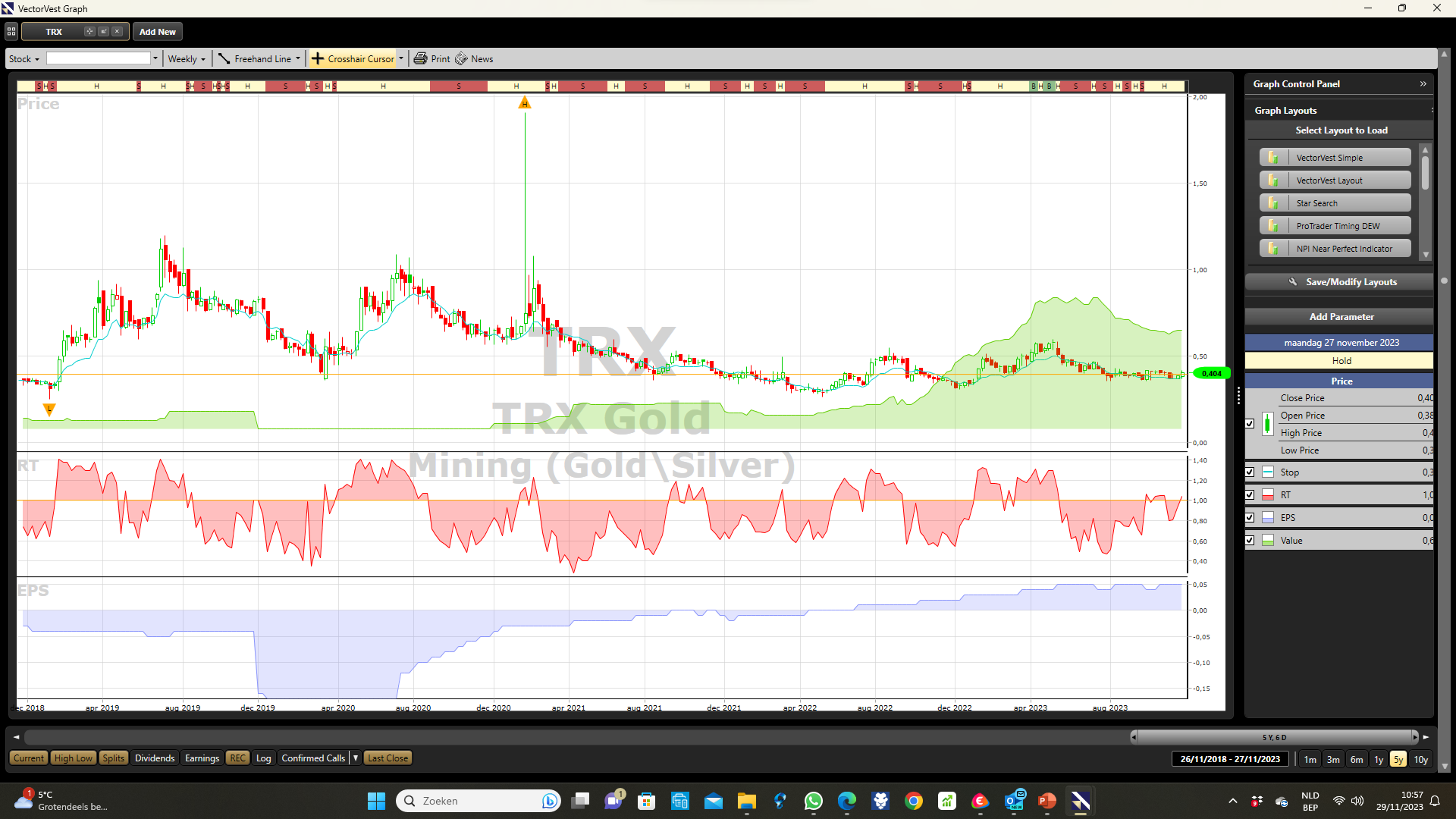 11/29/2023
40
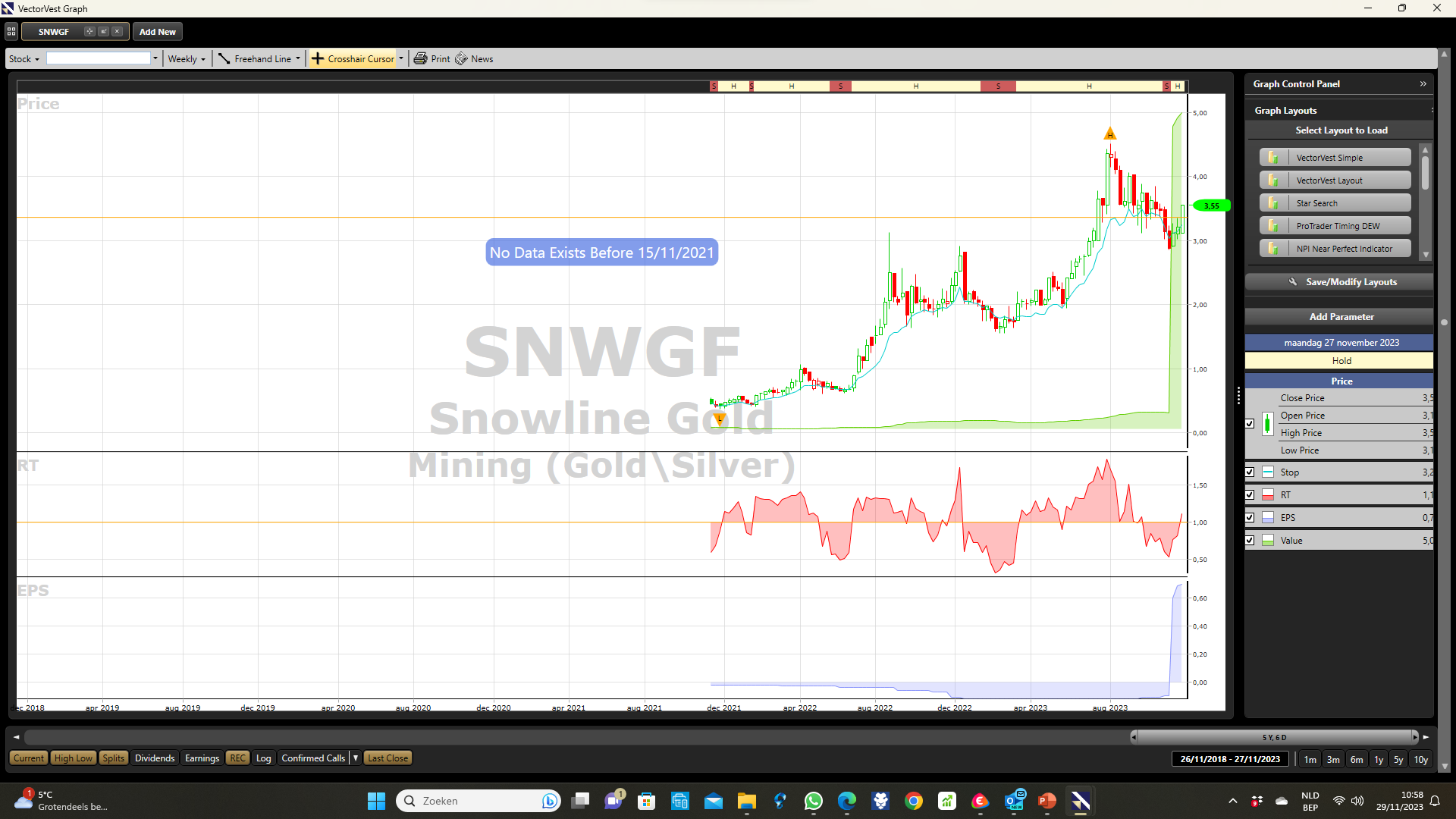 11/29/2023
41
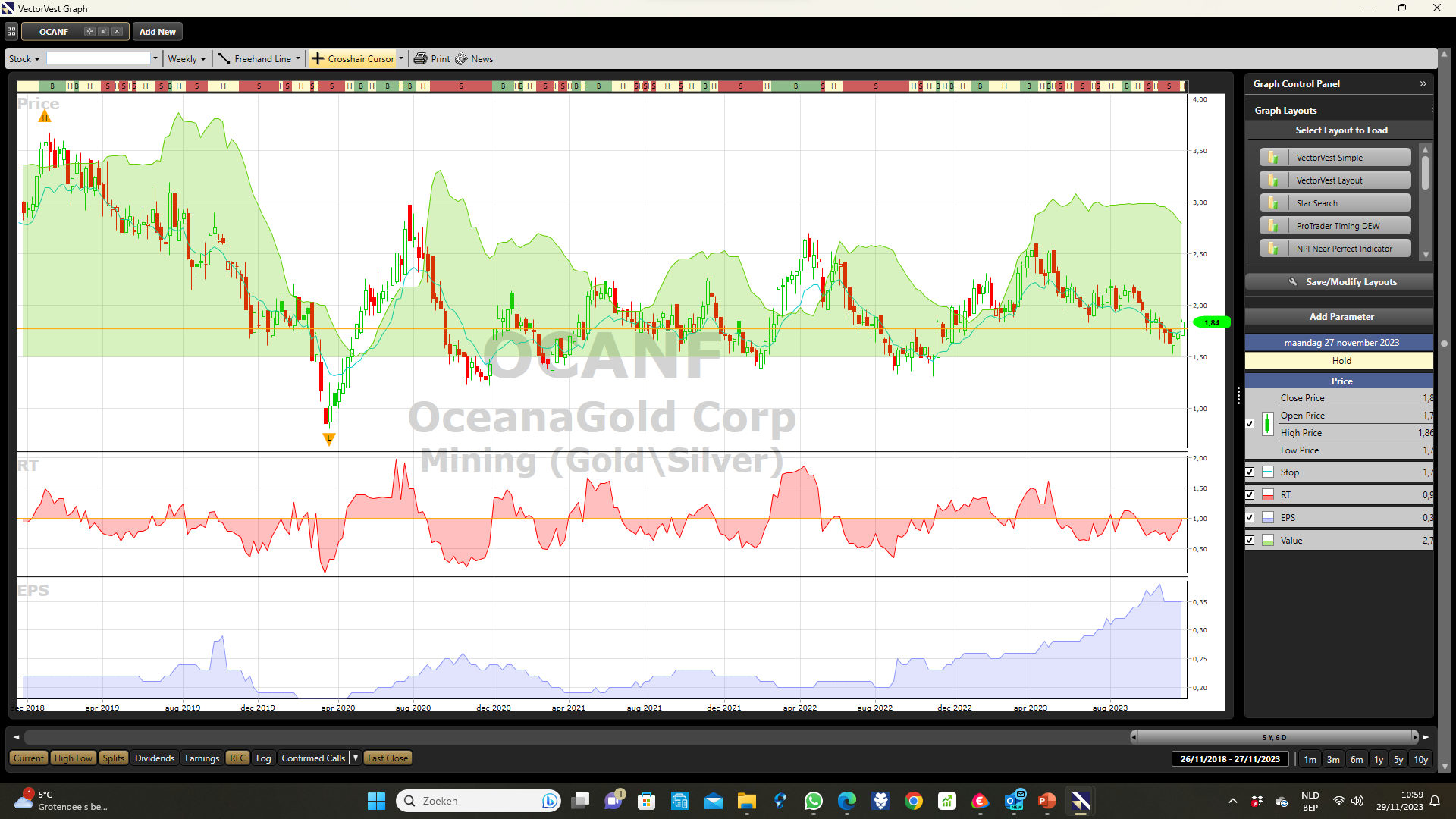 11/29/2023
42
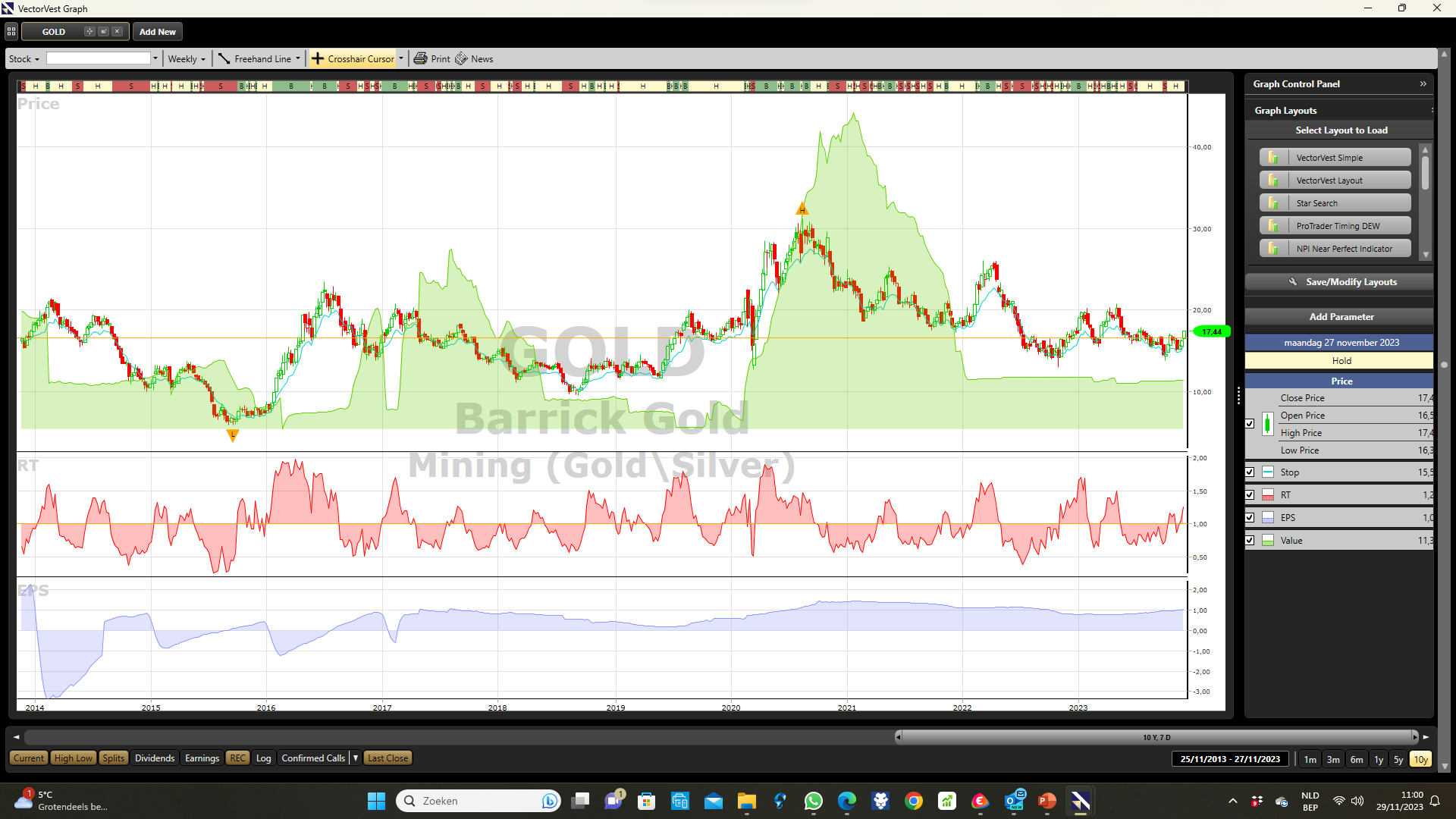 11/29/2023
43
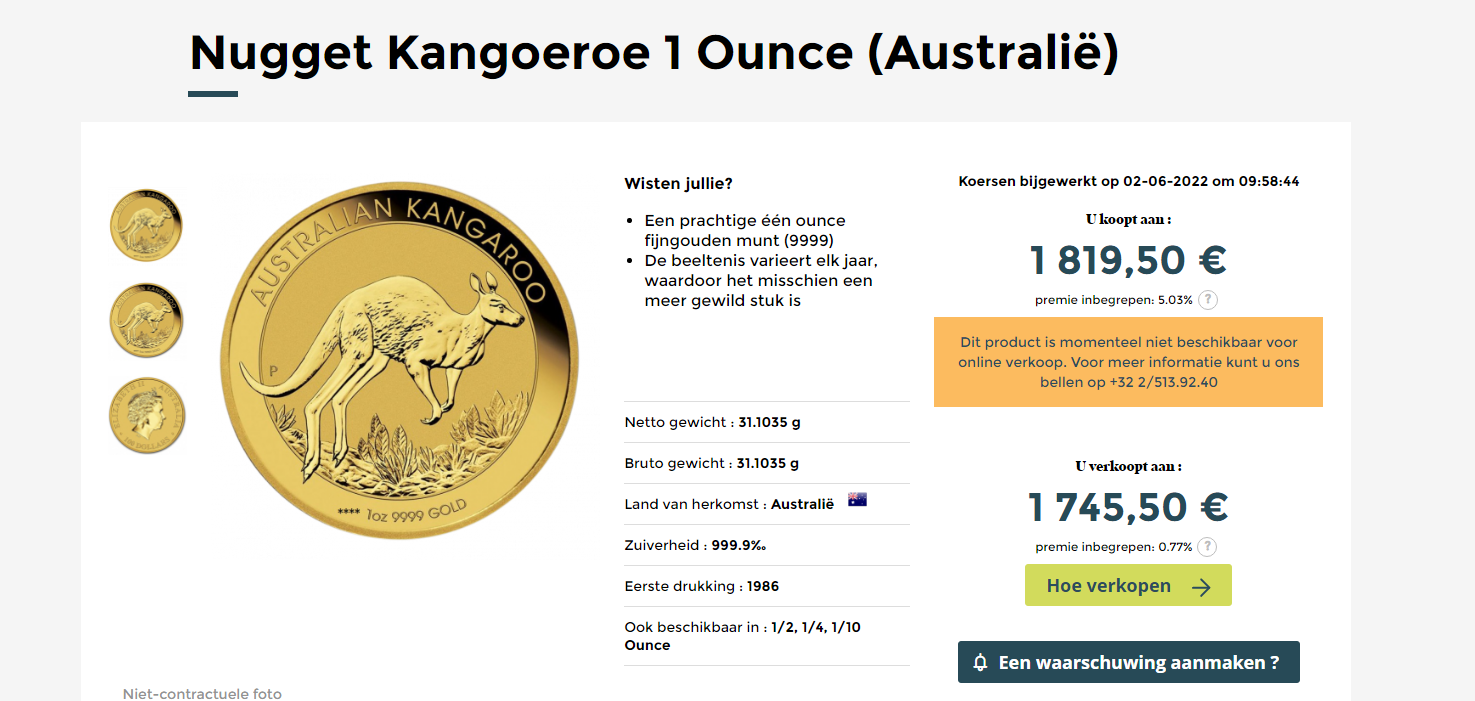 Markt is in verkoopzone dus zeker niet kopen op usa
11/29/2023
44
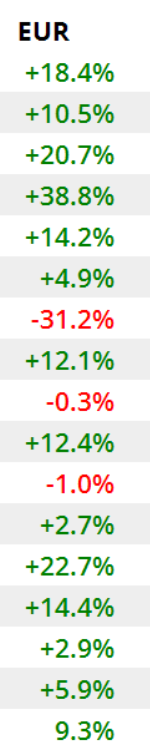 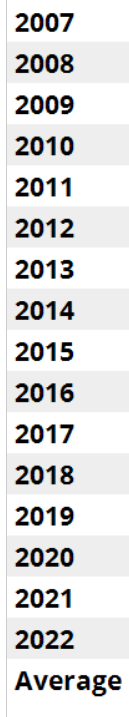 HOE KAN MEN ZICH BESCHERMEN TEGEN DEFLATIE OF KOOPKRACHTCRASH ??
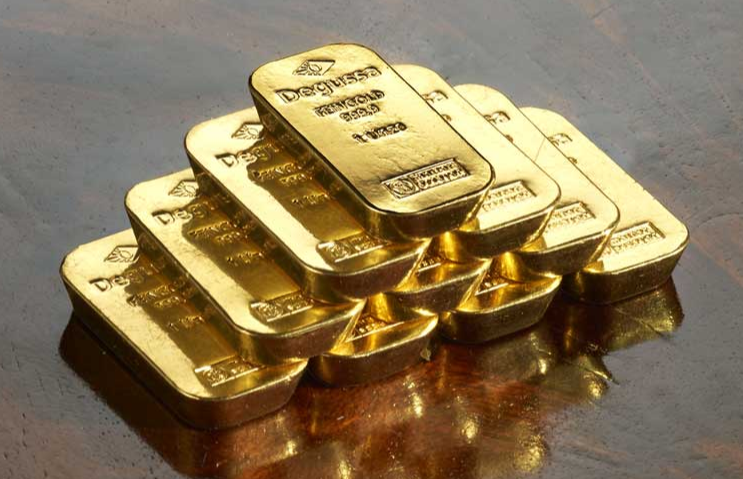 11/29/2023
45
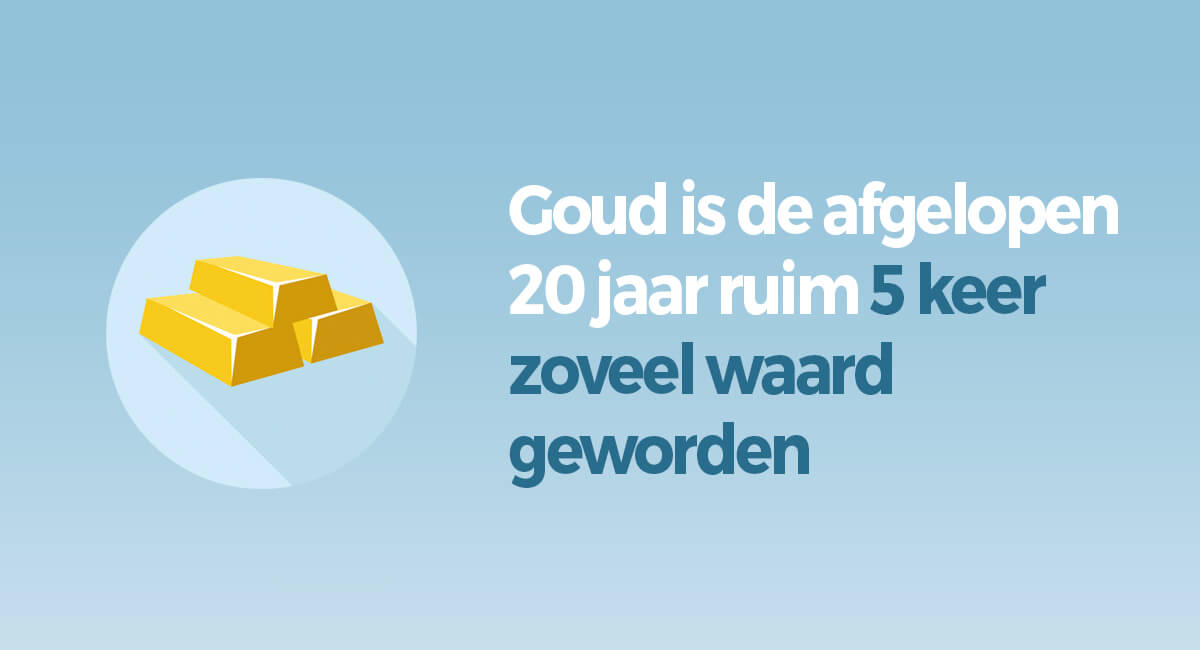 Je kan reeds in goud beleggen vanaf 400 €
11/29/2023
46